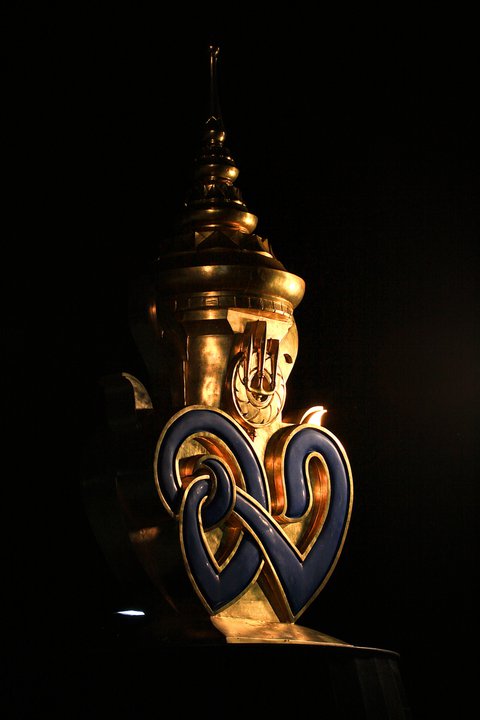 ก้าวสู่มหาวิทยาลัยชั้นเลิศด้วยเกณฑ์ TQA-EdPEx
แนวทางการเขียนรายงานการประเมินตนเอง
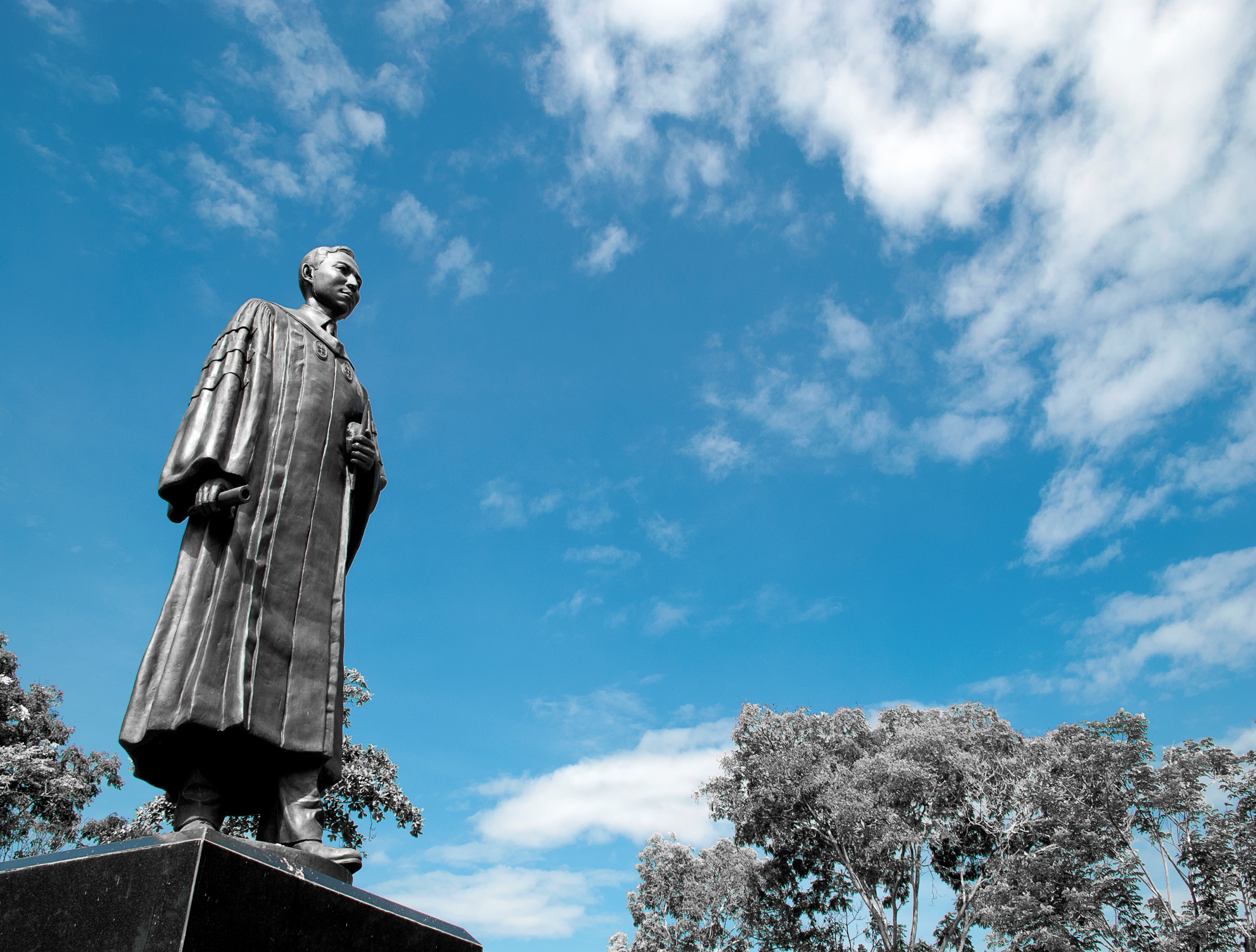 ความสำเร็จที่แท้จริงอยู่ที่การนำความรู้ไปประยุกต์ใช้ เพื่อประโยชน์สุขแก่มวลมนุษยชาติ
ก่อนจะเริ่มเขียน.....
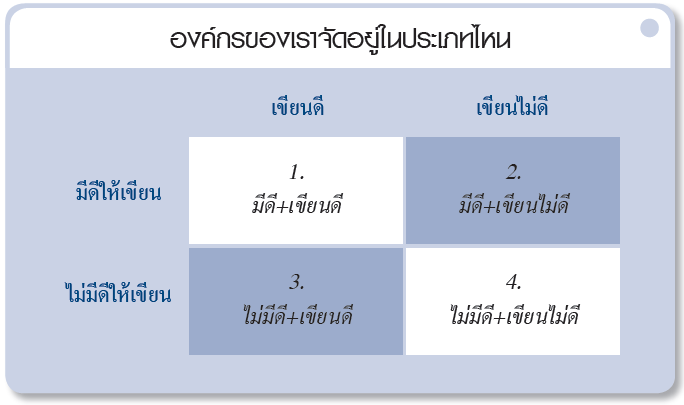 รายงานที่ดี
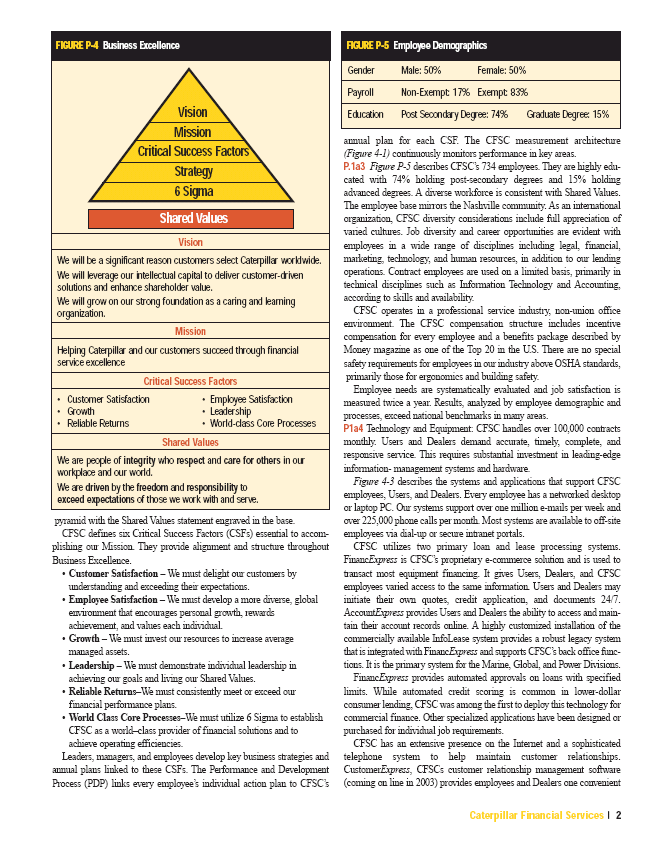 FACT- ข้อมูลจริง
FULL-เนื้อหาสมบูรณ์
FLOW -เชื่อมโยงกัน
FEEL -ให้ความรู้สึกที่ดี
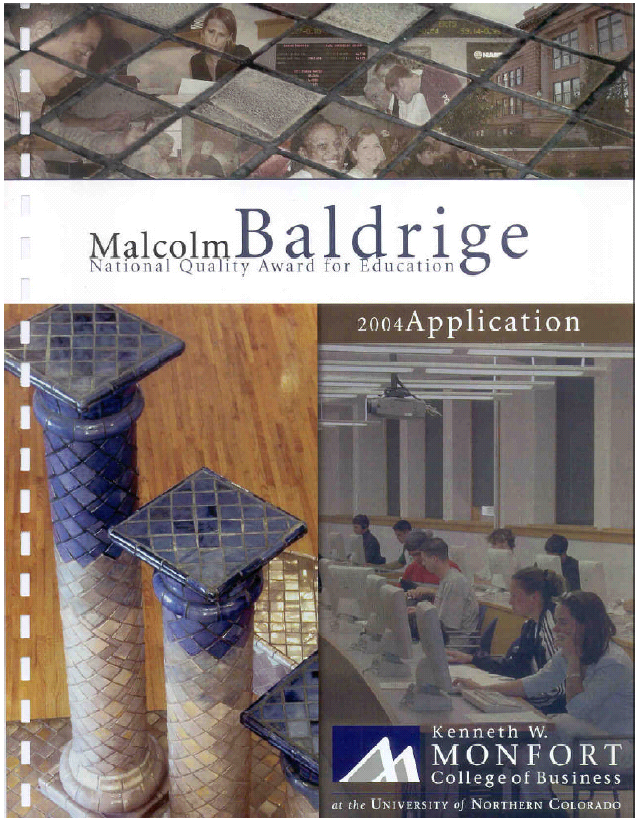 องค์ประกอบสู่ความเป็นเลิศ
บริบทของรัฐวิสาหกิจ
สภาพแวดล้อม ความสัมพันธ์ และความท้าทาย
2.  การวางแผน
เชิงยุทธศาสตร์
7. ผลลัพธ์  
 7.1 ผลลัพธ์ด้านผลิตภัณฑ์และ
กระบวนการ 
7.2 ผลลัพธ์ด้านการมุ่งเน้นลูกค้า 
7.3 ผลลัพธ์ด้านการมุ่งเน้นบุคลากร 
7.4 ผลลัพธ์ด้านการนำองค์กรและ
การกำกับดูแลองค์กร 
7.5 ผลลัพธ์ด้านการเงินและตลาด
5. การมุ่งเน้น
บุคลากร
1. การนำองค์กร
3. การมุ่งเน้น
ลูกค้า
และตลาด
6. การจัดการ
กระบวนการ
4. การวัด การวิเคราะห์ และการจัดการความรู้
กรอบแนวคิดสู่ความเป็นเลิศ
โครงร่างองค์กร
สภาพแวดล้อมภายในองค์กร  ความสัมพันธ์กับภายนอกองค์กร
 บรรยากาศด้านการแข่งขัน บริบทด้านยุทธศาสตร์ ระบบปรับปรุงผลดำเนินการ
สภาพแวดล้อม ความสัมพันธ์ และสภาวการณ์เชิงกลยุทธ์
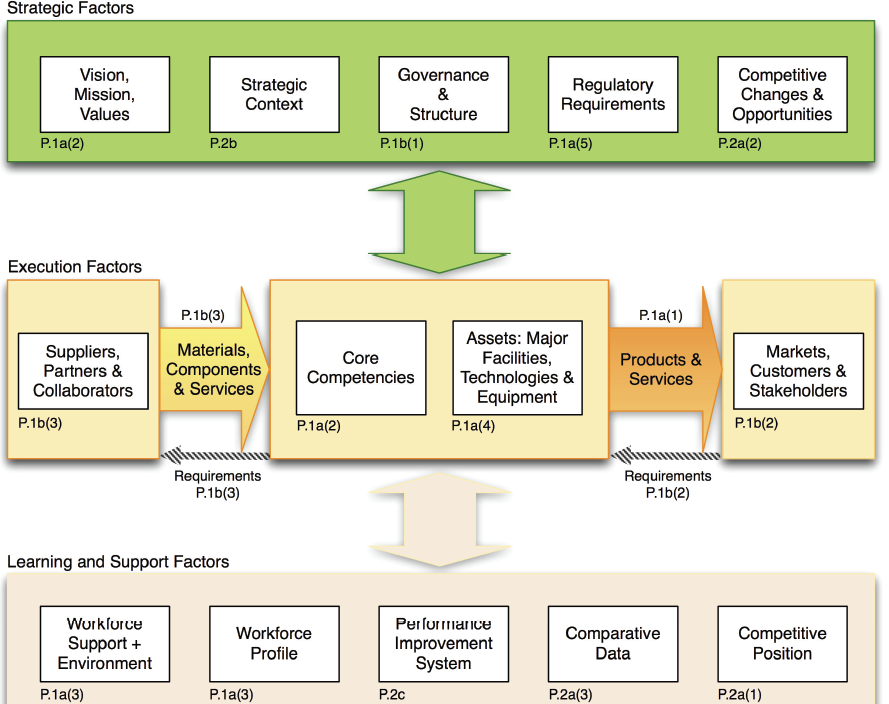 Strategic Factors
Execution Factors
Learning&Support Factors
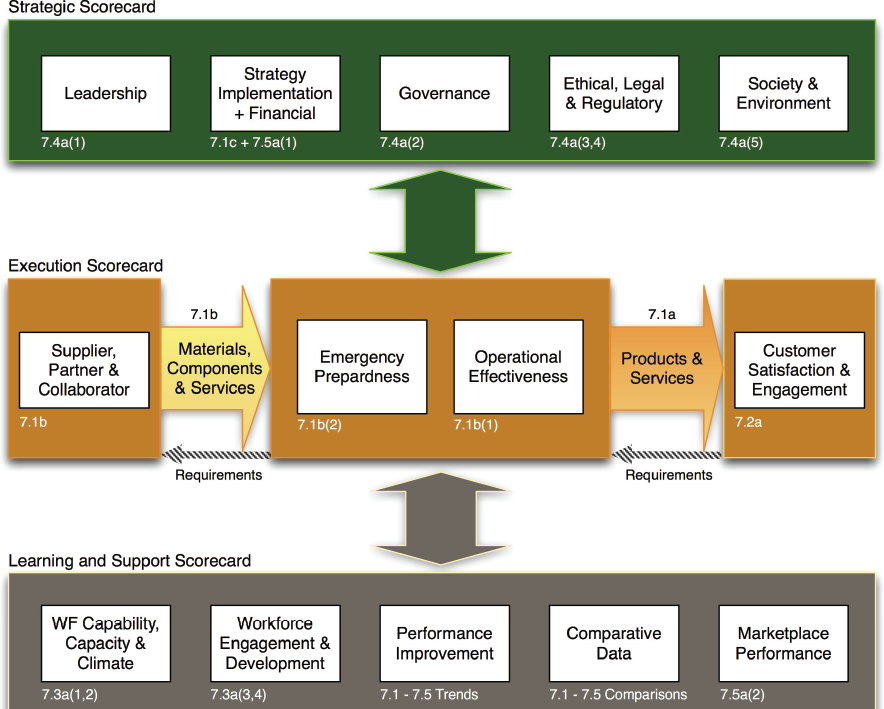 Strategic Scorecard
Execution Scorecard
Learning&Support Scorecard
จะตอบคำถามต้องเข้าใจคำถาม “Process”
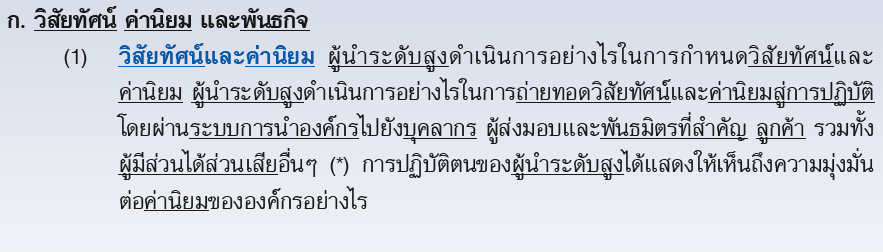 ACTIVITY 1
คำถามคือ....
1. กระบวนการสำหรับการกำหนดวิสัยทัศน์ และค่านิยมขององค์กรคืออะไร?
2. กระบวนการสำหรับการถ่ายทอดวิสัยทัศน์ และค่านิยมขององค์กรไปยังบุคลากร ผู้ส่งมอบและพันธมิตรที่สำคัญ ลูกค้า และปู้มีส่วนได้ส่วนเสียอื่นๆคืออะไร?
Item Format
Item number
Item title
Item point value
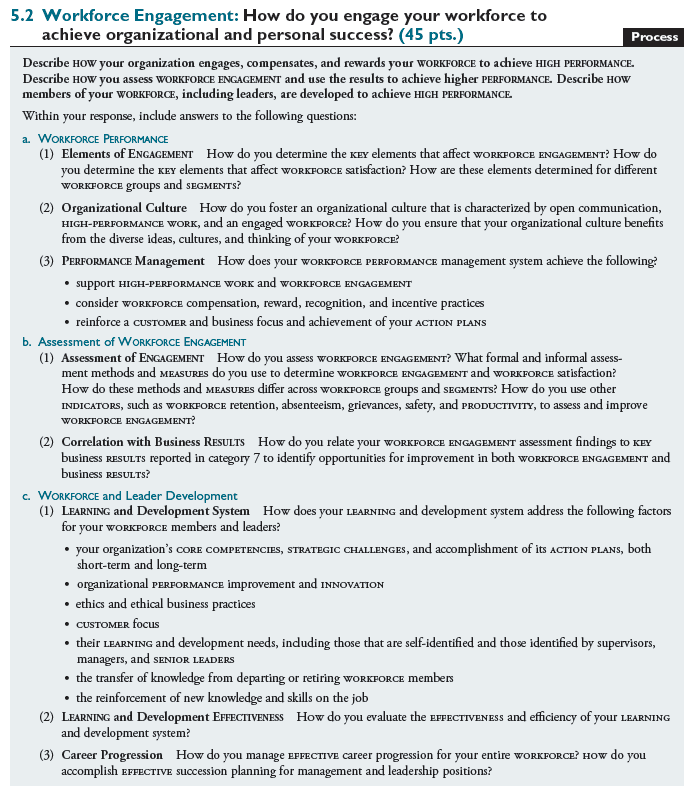 Basic item requirements (in item title)
Type of information to provide in response
Overall item requirements (specific topics to address)
Multiple requirements (individual Criteria questions)
Areas to address
Subheads summarizing multiple requirements
Item notes
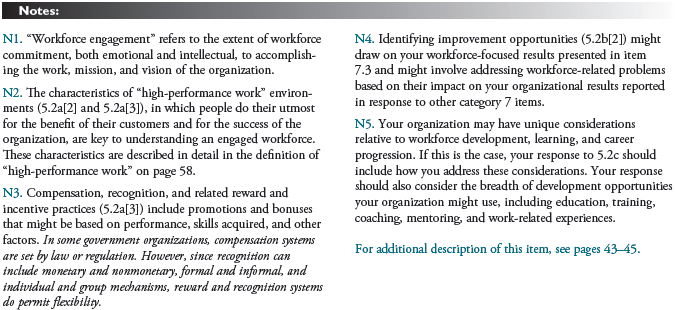 Item Format
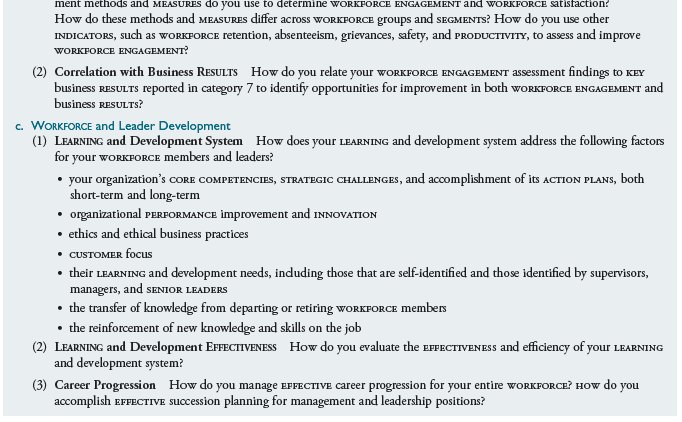 Item notes have the following purposes:
clarify key terms and requirements
give instructions
indicate/clarify important linkages
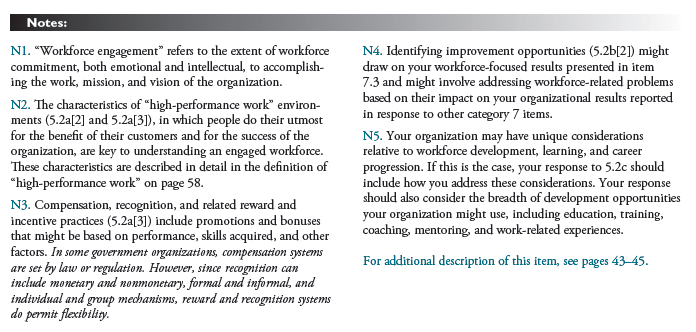 Nonprofit-specific item note (in italics)
Location of item description
[Speaker Notes: Item notes serve three purposes: (1) to clarify key terms or requirements, (2) to give instructions and examples for responding to the item requirements, and (3) to indicate key linkages to other items. 
Notes also provide additional guidance specifically for nonprofit organizations. These nonprofit-specific notes are shown in italics.
. The Criteria booklet also contains a section that discusses the Organizational Profile and each of the categories and items in more detail.]
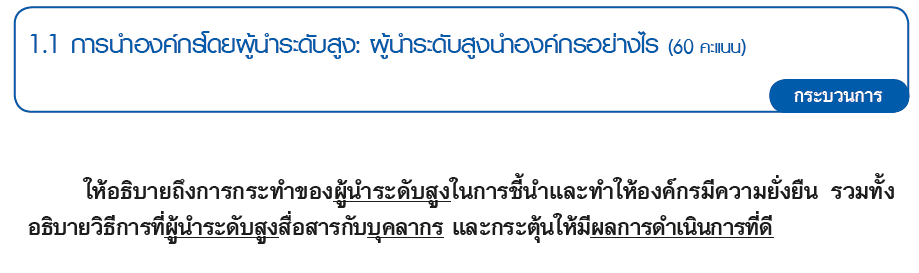 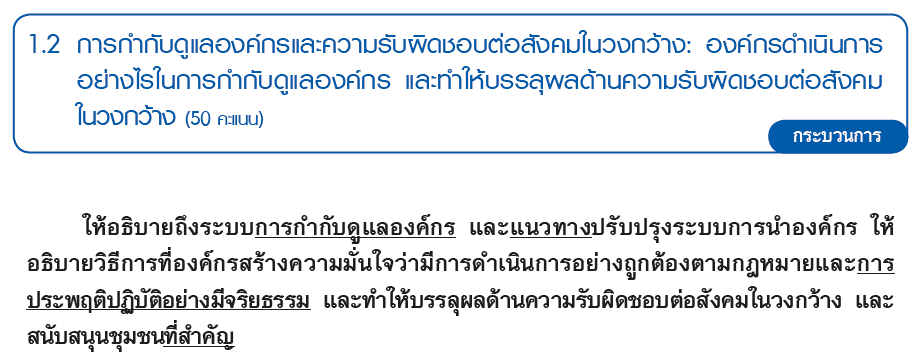 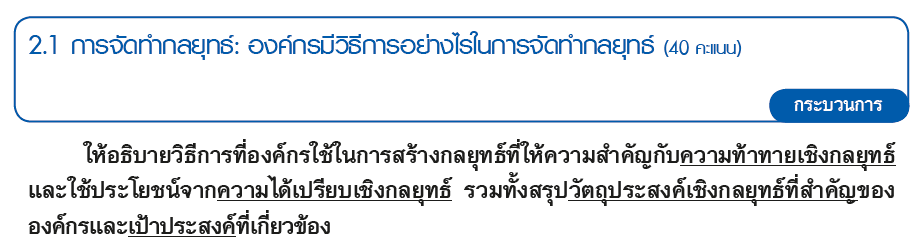 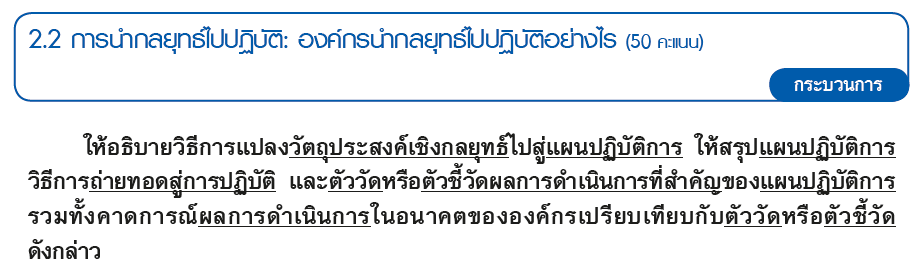 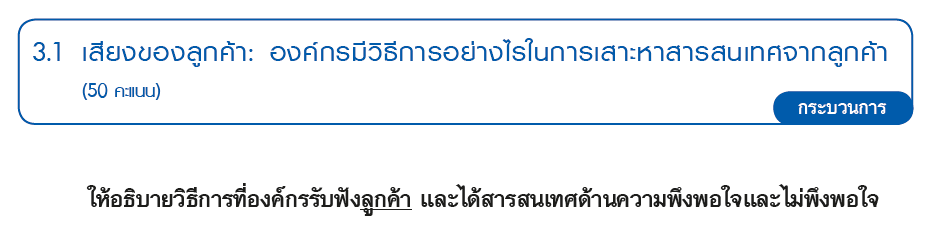 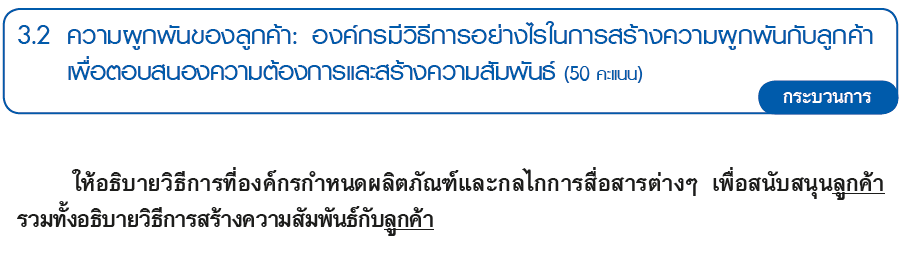 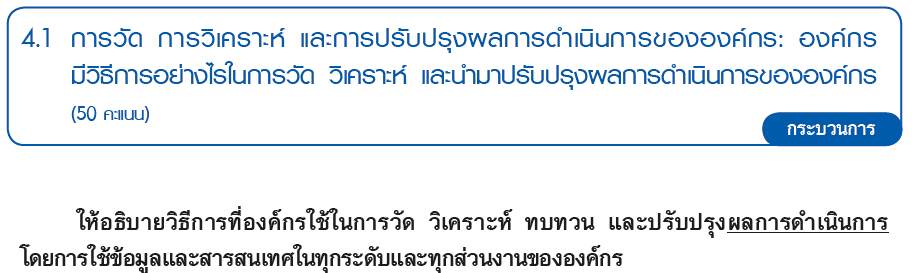 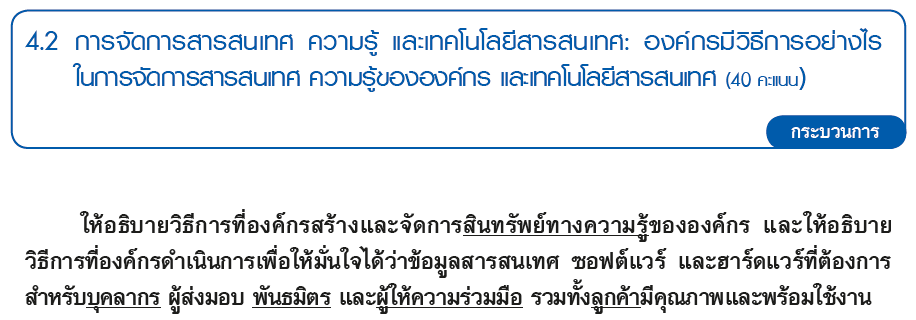 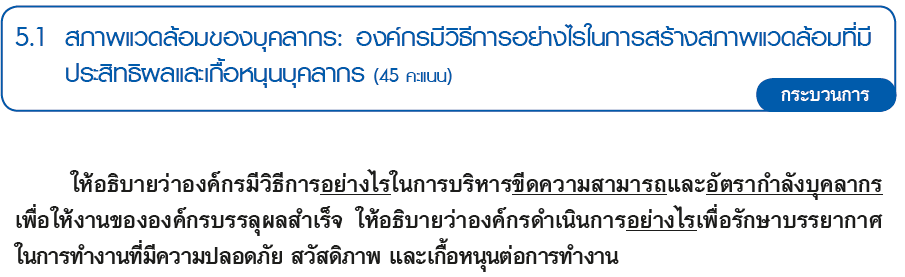 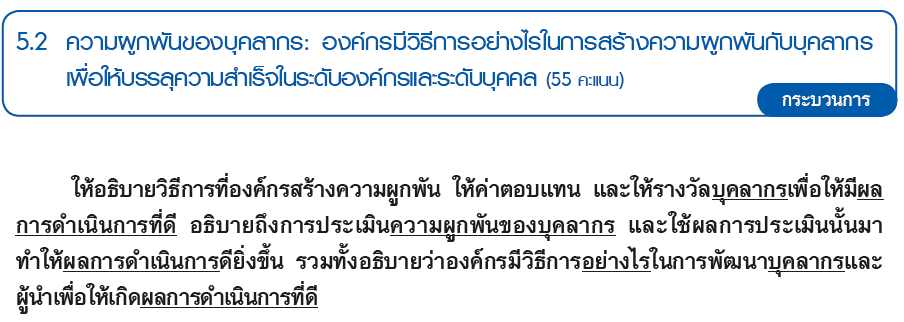 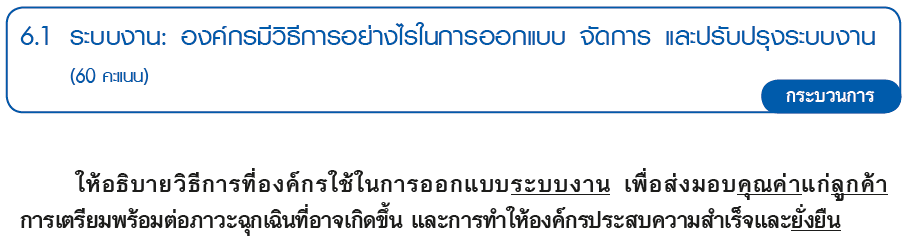 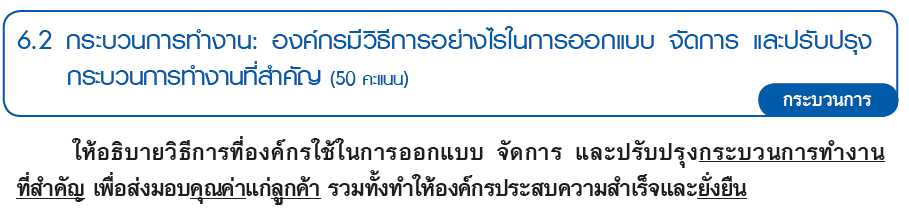 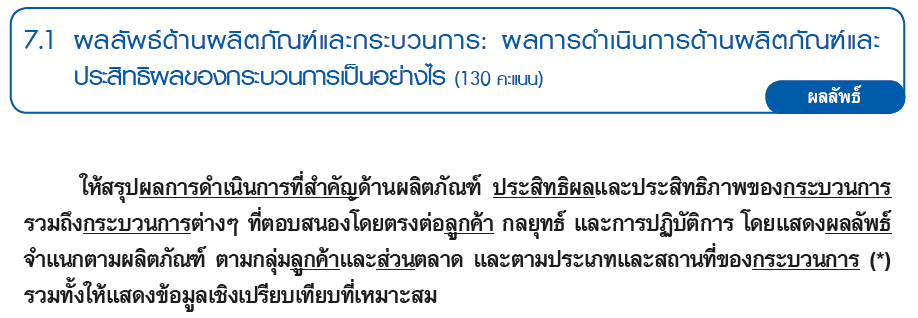 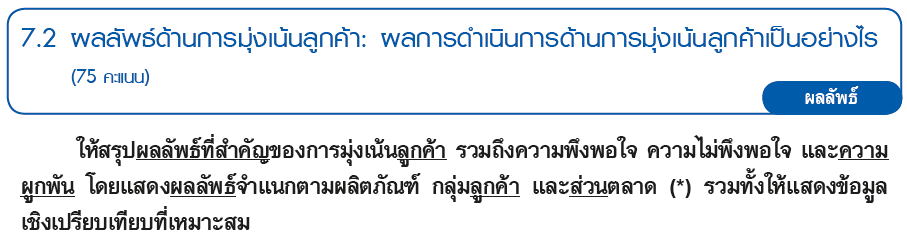 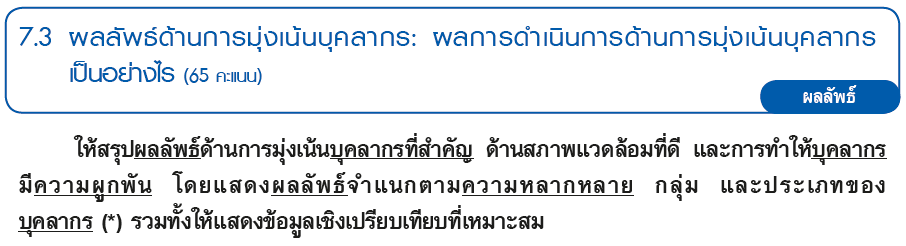 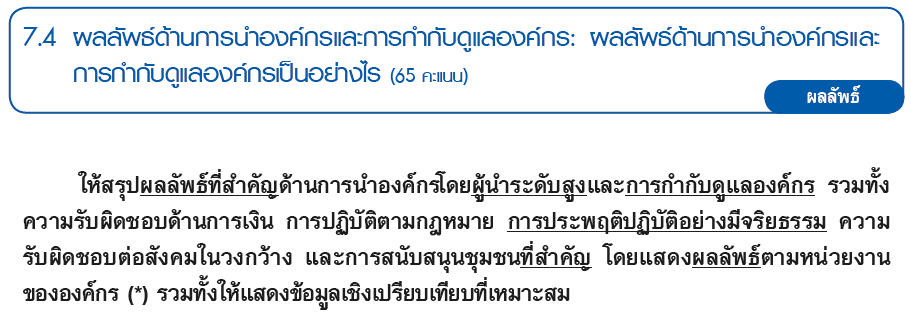 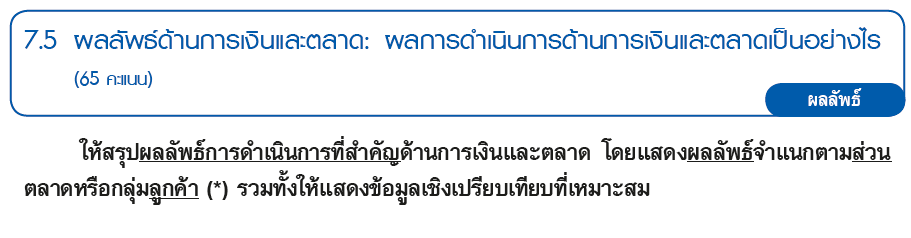 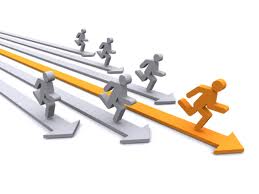 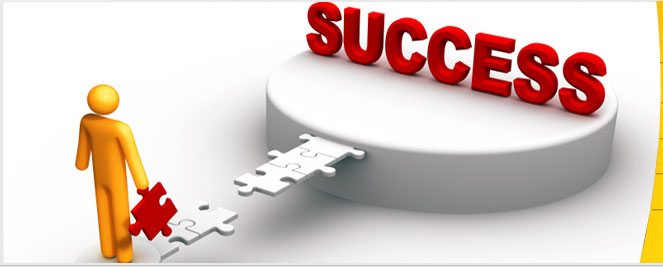 Approach
Deployment
Results
What do they do?
How do they do it?
Is it systematic?
Does it support key operational factors and processes? 
Does it support  the
    Strategic Challenges?
Who does it?
Where and when
   is it done?
How do they align everyone?
What happens 
  because of their
  approaches and 
  deployment?
Is it relevant?
Are there positive, sustained trends?
How does their performance compare with relevant comparisons?
Learning
Are there evaluation and improvement cycles for the approach?
 Is there evidence of organizational learning?
มองภาพรวม
การเขียนรายงาน
ส่วนกระบวนการ
กระบวนการ(Process)
	กิจกรรมที่เชื่อมโยงกันโดยมีจุดมุ่งหมายเพื่อการผลิตสินค้า หรือบริการให้แก่ลูกค้าทั้งภายในและภายนอกองค์กร
	ขั้นตอนหรือกิจกรรมที่มีลำดับขั้นชัดเจนโดยมีองค์ประกอบคือ คน เครื่องจักร เครื่องมือ วัสดุ เทคนิค และการปรับปรุง
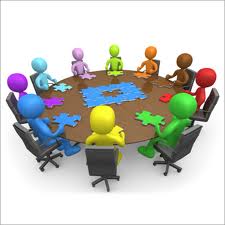 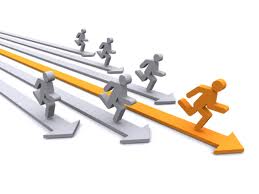 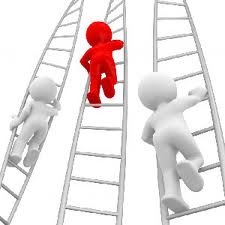 Approach (แนวทาง) :
	เป็นระบบ 	: มีขั้นตอน ผู้รับผิดชอบชัดเจน ทำซ้ำได้ และมีตัวชี้วัด
	มีประสิทธิผล	: ผลลัพธ์ได้ตามคาด
Deployment (การนำไปปฏิบัติ) :
	การนำแนวทางไปปฏิบัติอย่างทั่วถึงและจริงจัง
Learning (การเรียนรู้) :
	การประเมินกระบวนการอย่างเป็นระบบ
	การปรับปรุง และนวัตกรรมกระบวนการและแลกเปลี่ยนเรียนรู้
Integration(การบูรณาการ):
	ความสอดคล้องกับความต้องการขององค์กร
	ความสอดคล้องและกลมกลืนกับแผนงาน กระบวนการ และผลลัพธ์
แนวทางการตอบ ADLI
ต้องเข้าใจความหมายของคำถาม “HOW (อย่างไร)”
เมื่อมีคำถาม “How (อย่างไร)” แสดงว่าอยากให้ท่านให้ข้อมูลของกระบวนการที่สำคัญ เช่น วิธีการ ตัววัด การนำไปปฏิบัติ และปัจจัยด้านการประเมินผล การปรับปรุง และการเรียนรู้
คำตอบที่ขาดข้อมูลดังกล่าว หรือ แค่เพียงยกตัวอย่างจะถูกประเมินว่า ข้อมูลหรือสารสนเทศน้อย และไม่ชัดเจน (Anecdotal Information)
เข้าใจความหมายของ “What” เมื่อมีคำถาม “What (อะไร อย่างไร ระบุ นำเสนอ..ใด)” แสดงว่าต้องการคำตอบ 2 ลักษณะ
ข้อมูลพื้นฐานเกี่ยวกับกระบวนการหลัก และวิธีปฏิบัติงานของกระบวนการนั้น การตอบเพียงว่า “ใคร” เป็นผู้ทำงานไม่เพียงพอ
ผล แผนงาน วัตถุประสงค์ เป้าประสงค์ หรือตัววัดที่สำคัญขององค์กรคืออะไร เพื่อต้องการทราบระบบการจัดการ ผลการดำเนินการมุ่งเน้นไปในแนวทางเดียวกันหรือไม่
พยายามตอบหัวข้อ ประเด็นที่ควรพิจารณา (Area to address) และดำเนินการให้ครบถ้วน สมบูรณ์ ในกรณีที่หัวข้อประเด็นที่ควรพิจารณา
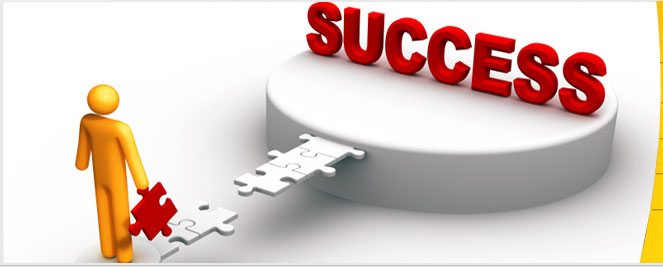 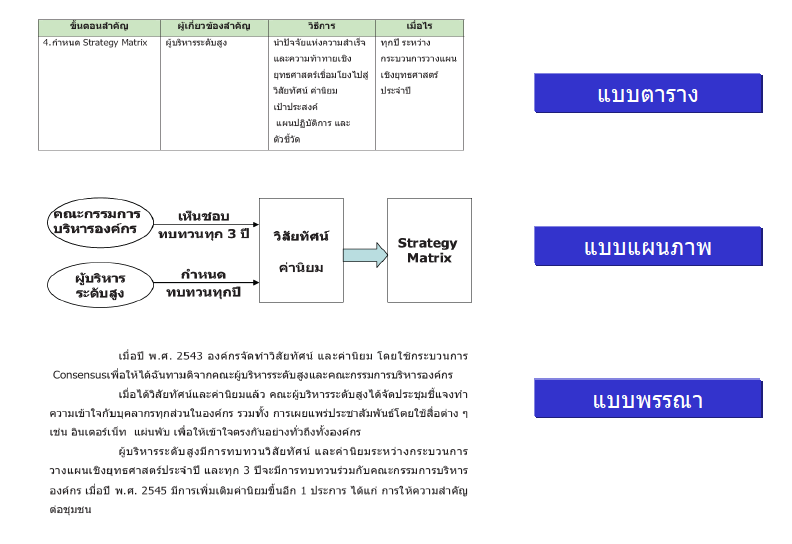 ตัวอย่าง
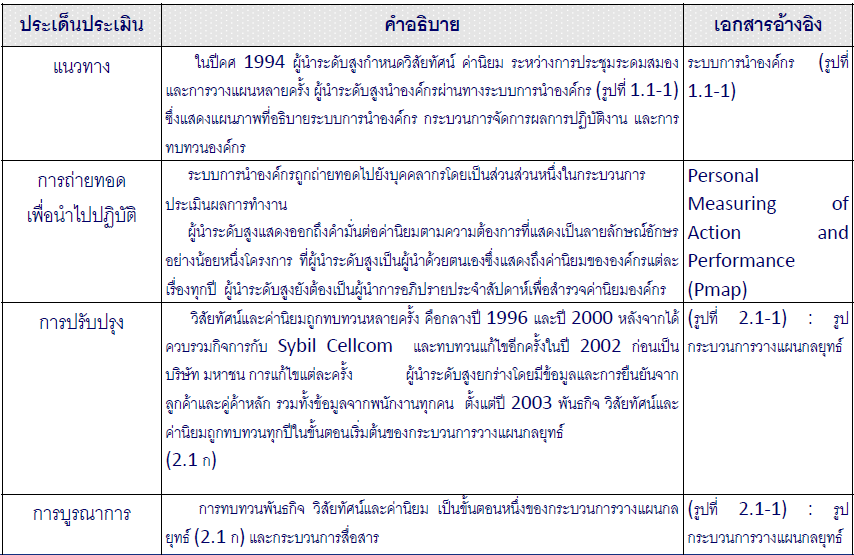 0-5%
10-25%
30-45%
50-65%
70-85%
90-100%
ไม่มีแนวทาง
อย่างเป็นระบบให้เห็น มีสารสนเทศ
เพียงผิวเผิน
มีแนวทางอย่าง
เป็นระบบและมี
ประสิทธิผลที่
ตอบสนองต่อข้อ
กำหนดพื้นฐาน
มีแนวทางอย่าง
เป็นระบบและมี
ประสิทธิผลที่
ตอบสนองต่อข้อ
กำหนดโดยรวม
มีแนวทางอย่าง
เป็นระบบและมี
ประสิทธิผลที่
ตอบสนองต่อข้อ
กำหนดต่างๆ
มีแนวทางอย่างเป็น
ระบบและมีประสิทธิ
ผลที่ตอบสนองต่อข้อ
กำหนดต่างๆ ของ
หัวข้ออย่างสมบูรณ์
เริ่มมีแนวทาง
อย่างเป็นระบบ
ที่ตอบสนองต่อ
ข้อกำหนดพื้น
ฐานของหัวข้อ
A
นำแนวทางไปปฏิบัติอย่างสมบูรณ์ ไม่มี
จุดอ่อนหรือความ
แตกต่างที่สำคัญ
นำแนวทางไป
ปฏิบัติ
ไม่มีการนำ
แนวทางไป
ปฏิบัติหรือมี
เพียงเล็กน้อย
นำแนวทางไป
ปฏิบัติ ในขั้น
เริ่มต้นในเกือบทุก
ส่วน
นำแนวทางไป
ปฏิบัติเป็นอย่างดี
นำแนวทางไป
ปฏิบัติเป็นอย่างดี
โดยไม่มีความ
แตกต่างที่สำคัญ
D
ไม่แสดงให้เห็นว่า
มีแนวคิดในการ
ปรับปรุง 
มีการปรับปรุง
เมื่อเกิดปัญหา
เริ่มเปลี่ยนจาก
การตั้งรับปัญหา
มาเป็นการ
ปรับปรุงแบบพื้นๆ
มีแนวทางอย่าง
เป็นระบบในการ
ประเมินและปรับ
ปรุงกระบวนการ
สำคัญ
ใช้ข้อมูลจริงในการ
ประเมินและปรับ
ปรุงอย่างเป็นระบบ
เริ่มใช้ OL ไปปรับ
ปรุงกระบวนการ
สำคัญ
+ ใช้ OL เป็น
เครื่องมือสำคัญใน
การจัดการ เกิดการ
ปรับปรุงให้ดีขึ้น
และการสร้าง
นวัตกรรม
+ ใช้ OL เป็นเครื่องมือสำคัญในการจัดการทั่วทั้งองค์การ เกิดการปรับปรุงและการสร้างนวัตกรรมทั่วทั้งสถาบัน
L
แนวทางที่บูรณาการกับความต้องการของสถาบันที่ระบุไว้ในเกณฑ์หัวข้ออื่นๆ เป็นอย่างดี
เริ่มมีแนวทางที่
สอดคล้องไปแนว
ทางเดียวกันความ
ต้องการพื้นฐานของ
สถาบันที่ระบุไว้ 
ในเกณฑ์หมวดอื่นๆ
มีแนวทางที่สอด
คล้องไปในแนวทาง
เดียวกับความต้อง
การขององค์การ 
ที่ระบุไว้ในเกณฑ์
หมวดอื่นๆ
มีแนวทางที่
บูรณาการกับความ
ต้องการขององค์การ
ที่ระบุไว้ในเกณฑ์
หัวข้ออื่นๆ
มีแนวทางที่สอด
คล้องไปในแนว
ทางเดียวกัน เกิดจากการร่วมกัน
แก้ปัญหา
ไม่แสดงให้เห็น
ว่ามีความสอด
คล้องไปในแนว
ทางเดียวกันใน
ระดับสถาบัน
I
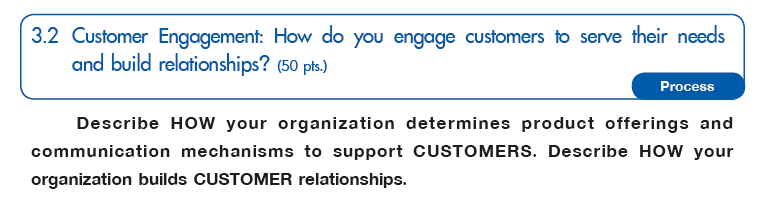 ACTIVITY 2
3.2 ข(2) ข้อร้องเรียนเป็นสิ่งที่เกิดขึ้นได้ แม้บริษัทจะมีระบบการบริหารจัดการที่ดีเพียงใดก็ตาม บริษัทจึงให้ความสำคัญอย่างยิ่งกับการแก้ไขข้อร้องเรียนของลูกค้า ได้อบรมให้พนักงานมีทัศนคติที่ดีต่อข้อร้องเรียนของลูกค้า ให้ทุกคนคิดว่าข้อร้องเรียนคือโอกาสในการพัฒนาผลิตภัณฑ์และบริการ และนำข้อร้องเรียนมาตอบสนอง เช่นลูกค้าได้ร้องเรียนว่าผลิตภัณฑ์ทุเรียนอบกรอบของบริษัทมีรสเค็มเกินไป บริษัทจึงได้รีบตอบสนองทันทีโดยไม่รีรอ มีการปรับปรุงรสชาดใหม่ภายในสองสัปดาห์ ทำให้ลูกค้าเกิดความพึงพอใจ และแนะนำผลิตภัณฑ์ของบริษัทให้กับบุคคลอื่นต่อๆไป จนทำให้ยอดขายทุเรียนอบกรอบของบริษัทเพิ่มขึ้นมาก นอกจากนี้แล้วทงบริษัทยังได้ร่วมมือกับสาขาวิชาเทคโนโลยีอาหาร มหาวิทยาลัยมหิดล วิทยาเขตกาญจนบุรีทำการวิจัยปรับปรุงผลิตภัณฑ์และเกิดนวัตกรรมใหม่ๆ เช่นเงาะอบกรอบ มังคุดอบกรอบ ทำให้ผลผลิตของบริษัทรักษายอดขายเป็นอันดับต้นของประเทศได้
Approach
Deploy
Learning
Integration
Anecdotal
3.2 ข(2) ข้อร้องเรียนเป็นสิ่งที่เกิดขึ้นได้ แม้บริษัทจะมีระบบการบริหารจัดการที่ดีเพียงใดก็ตาม บริษัทจึงให้ความสำคัญอย่างยิ่งกับการแก้ไขข้อร้องเรียนของลูกค้า ได้อบรมให้พนักงานมีทัศนคติที่ดีต่อข้อร้องเรียนของลูกค้า ให้ทุกคนคิดว่าข้อร้องเรียนคือโอกาสในการพัฒนาผลิตภัณฑ์และบริการ และนำข้อร้องเรียนมาตอบสนอง โดยใช้ขั้นตอนดังรูป 3.2-4
ACTIVITY 3
Approach
Deploy
Learning
Integration
Anecdotal
The beginning of a SYSTEMATIC APPROACH
3.2 ข(2)บริษัทใช้ขั้นตอนใน รูป 3.2-4 ในการจัดการข้อร้องเรียนของลูกค้า พนักงานทุกคนมีหน้าที่รับฟังข้อร้องเรียน และตอบสนองลูกค้าโดยใช้คู่มือการแก้ไขปัญหา ซึ่งมอบอำนาจให้พนักงานทุกคนแก้ไขปัญหาได้ทันที  ปัญหาถูกจัดความสำคัญเป็นสามระดับตามความร้ายแรง ปัญหาระดับสองขึ้นไปถูกรายงานผู้บังคับบัญชาทันที ผู้บริหารจัดประชุมในวันรุ่งขึ้นหากไม่สามารถแก้ปัญหาได้ ลูกค้าทุกรายที่ร้องเรียนได้รับบัตร  VIP และติดตามใกล้ชิดโดยทีมการตลาด เพื่อให้แน่ใจว่ายังคงผูกพัน และกลับมาซื้อซ้ำ ฝ่ายคุณภาพรวบรวมข้อร้องเรียนรายงานทีมบริหารทุกไตรมาส เพื่อผลักดันให้เกิดโครงการพัฒนาคุณภาพ จากการดำเนินการอย่างเข้มแข็ง ส่งผลให้ความพอใจต่อการแก้ปัญหาสูงขึ้นดังภาพ 7.2-4
Approach
Deploy
Learning
Integration
Anecdotal
Systematic and Effective  Approach
3.2 ข(2) รูป 3.2-4 แสดงวิธีจัดการข้อร้องเรียน พนักงาน ลูกจ้าง อาสาสมัครทุกคน รับฟังข้อร้องเรียนผ่านช่องทางตามรูป 3.1-1 และตอบสนองลูกค้าโดยใช้คู่มือการแก้ไขปัญหา ซึ่งมอบอำนาจให้พนักงานทุกระดับแก้ไขปัญหาได้ทันที  ปัญหาถูกจัดความสำคัญเป็นสามระดับตามความร้ายแรง ปัญหาระดับสองขึ้นไปถูกรายงานผู้บังคับบัญชาทันที ผู้บริหารจัดประชุมในวันรุ่งขึ้นหากไม่สามารถแก้ปัญหาได้ ลูกค้าทุกรายที่ร้องเรียนได้รับบัตร  VIP และติดตามใกล้ชิดโดยทีมการตลาด เพื่อให้แน่ใจว่ายังคงผูกพัน และกลับมาซื้อซ้ำ ฝ่ายคุณภาพรวบรวมข้อร้องเรียนรายงานทีมบริหารทุกไตรมาส เพื่อผลักดันให้เกิดโครงการพัฒนาคุณภาพจากการดำเนินการอย่างเข้มแข็ง ส่งผลให้ความพอใจต่อการแก้ปัญหาสูงขึ้นดังภาพ 7.2-4
Approach
Deploy
Learning
Integration
Anecdotal
Systematic Effective, Well deploy
3.2 ข(2) รูป 3.2-4 แสดงวิธีจัดการข้อร้องเรียน พนักงาน ลูกจ้าง อาสาสมัครทุกคน รับฟังข้อร้องเรียนผ่านช่องทางตามรูป 3.1-1 และตอบสนองลูกค้าโดยใช้คู่มือการแก้ไขปัญหา ซึ่งมอบอำนาจให้พนักงานทุกระดับแก้ไขปัญหาได้ทันที  ปัญหาถูกจัดความสำคัญเป็นสามระดับตามความร้ายแรง ปัญหาระดับสองขึ้นไปถูกรายงานผู้บังคับบัญชาทันที ผู้บริหารจัดประชุมในวันรุ่งขึ้นหากไม่สามารถแก้ปัญหาได้ ลูกค้าทุกรายที่ร้องเรียนได้รับบัตร  VIP และติดตามใกล้ชิดโดยทีมการตลาด เพื่อให้แน่ใจว่ายังคงผูกพัน
และกลับมาซื้อซ้ำ ฝ่ายคุณภาพรวบรวมวิเคราะห์ข้อร้องเรียนรายงานทีมบริหารทุกไตรมาส จัดทำเป็นโครงการพัฒนาคุณภาพ ส่งผลให้เกิดโครงการพัฒนาจำนวนมาก บทเรียน ส่งผลให้ความพอใจต่อการแก้ปัญหาสูงขึ้นดังภาพ 7.2-4 บริษัททบทวนกระบวนการแก้ไขข้อร้องเรียนทุกปี ผ่านกลไกตรวจติดตามภายใน และ Management Review
 ตามระบบ ISO
รูป 3.2-4 วิธีจัดการข้อร้องเรียน
Approach
Deploy
Learning
Integration
Anecdotal
Systematic Effective, Well deploy, Systematic Learning
3.2 ข(2) รูป 3.2-4 แสดงวิธีจัดการข้อร้องเรียน พนักงาน ลูกจ้าง อาสาสมัครทุกคน รับฟังข้อร้องเรียนผ่านช่องทางตามรูป 3.1-1 และตอบสนองลูกค้าโดยใช้คู่มือการแก้ไขปัญหา ซึ่งมอบอำนาจให้พนักงานทุกระดับแก้ไขปัญหาได้ทันที  ปัญหาถูกจัดความสำคัญเป็นสามระดับตามความร้ายแรง ปัญหาระดับสองขึ้นไปถูกรายงานผู้บังคับบัญชาทันที ผู้บริหารจัดประชุมในวันรุ่งขึ้นหากไม่สามารถแก้ปัญหาได้ ลูกค้าทุกรายที่ร้องเรียนได้รับบัตร  VIP และติดตามใกล้ชิดโดยทีมการตลาด เพื่อให้แน่ใจว่ายังคงผูกพัน และกลับมาซื้อซ้ำ     ฝ่ายคุณภาพรวบรวมวิเคราะห์ข้อร้องเรียนรายงานทีมบริหารทุกไตรมาส
จัดทำเป็นโครงการพัฒนาคุณภาพ ส่งผลให้เกิดโครงการพัฒนาจำนวนมาก บทเรียน ส่งผลให้ความพอใจต่อการแก้ปัญหาสูงขึ้นดังภาพ 7.2-4 บริษัททบทวนกระบวนการแก้ไขข้อร้องเรียนทุกปี ผ่านกลไกตรวจติดตามภายใน และ Management Review ตามระบบ ISO ส่งผลให้มีการพัฒนากระบวนการรับข้อร้องเรียนของบริษัท
รูป 3.2-4 วิธีจัดการข้อร้องเรียน
Approach
Deploy
Learning
Integration
Anecdotal
Systematic Effective, Well deploy, Systematic Learning  with evidence of Learning
3.2 ข(2) รูป 3.2-4 แสดงวิธีจัดการข้อร้องเรียน พนักงาน ลูกจ้าง อาสาสมัครทุกคน รับฟังข้อร้องเรียนผ่านช่องทางตามรูป 3.1-1 และตอบสนองลูกค้าโดยใช้คู่มือการแก้ไขปัญหา ซึ่งมอบอำนาจให้พนักงานทุกระดับแก้ไขปัญหาได้ทันที  ปัญหาถูกจัดความสำคัญเป็นสามระดับตามความร้ายแรง ปัญหาระดับสองขึ้นไปถูกรายงานผู้บังคับบัญชาทันที ผู้บริหารจัดประชุมในวันรุ่งขึ้นหากไม่สามารถแก้ปัญหาได้ ลูกค้าทุกรายที่ร้องเรียนได้รับบัตร  VIP และติดตามใกล้ชิดโดยทีมการตลาด เพื่อให้แน่ใจว่ายังคงผูกพัน และกลับมาซื้อซ้ำ     ฝ่ายคุณภาพรวบรวมวิเคราะห์ข้อร้องเรียนรายงานทีมบริหารทุกไตรมาส
จัดทำเป็นโครงการพัฒนาคุณภาพ ส่งผลให้เกิดโครงการพัฒนาจำนวนมาก บทเรียน ส่งผลให้ความพอใจต่อการแก้ปัญหาสูงขึ้นดังภาพ 7.2-4 บริษัททบทวนกระบวนการแก้ไขข้อร้องเรียนทุกปี ผ่านกลไกตรวจติดตามภายใน และ Management Review ตามระบบ ISO ส่งผลให้เกิดการพัฒนาระบบ Complaint Online ซึ่งเป็นนวัตกรรมใหม่ขององค์กร
รูป 3.2-4 วิธีจัดการข้อร้องเรียน
Approach
Deploy
Learning
Integration
Anecdotal
Systematic Effective, Well deploy, Systematic Learning  with evidence of Learning ,KM/Innovation
3.2 ข(2) รูป 3.2-4 แสดงวิธีจัดการข้อร้องเรียน พนักงาน ลูกจ้าง อาสาสมัครทุกคน รับฟังข้อร้องเรียนผ่านช่องทางตามรูป 3.1-1 และตอบสนองลูกค้าโดยใช้คู่มือการแก้ไขปัญหา ซึ่งมอบอำนาจให้พนักงานทุกระดับแก้ไขปัญหาได้ทันที  ปัญหาถูกจัดความสำคัญเป็นสามระดับตามความร้ายแรง ปัญหาระดับสองขึ้นไปถูกรายงานผู้บังคับบัญชาทันที ผู้บริหารจัดประชุมในวันรุ่งขึ้นหากไม่สามารถแก้ปัญหาได้ ลูกค้าทุกรายที่ร้องเรียนได้รับบัตร  VIP และติดตามใกล้ชิดโดยทีมการตลาด เพื่อให้แน่ใจว่ายังคงผูกพัน และกลับมาซื้อซ้ำ     ฝ่ายคุณภาพรวบรวมวิเคราะห์ข้อร้องเรียนรายงานทีมบริหารทุกไตรมาส นำเสนอในที่ประชุม KM (รูป 4.1-3) จัดทำเป็นโครงการพัฒนาคุณภาพ ส่งผลให้เกิดโครงการพัฒนาจำนวน
มาก บทเรียนที่ได้จัดเก็บใน K-Portal เพื่อให้พนักงานทุกคนเรียนรู้ ส่งผลให้ความพอใจต่อการแก้ปัญหาสูงขึ้นดังภาพ 7.2-4 บริษัททบทวนกระบวนการแก้ไขข้อร้องเรียนทุกปี ผ่านกลไกตรวจติดตามภายใน และ Management Review ตามระบบ ISO ส่งผลให้เกิดการพัฒนาระบบ Complaint Online ซึ่งเป็นนวัตกรรมใหม่ขององค์กร
รูป 3.2-4 วิธีจัดการข้อร้องเรียน
Systematic Effective, Well deploy, Systematic Learning  with evidence of Learning ,KM/Innovation, Integration across process
หลักการเขียน Approach
กรณีกระบวนการมีความซับซ้อนควรเขียน Flow Chart แสดงขั้นตอนที่สำคัญ
เขียนบรรยายถึง Input ที่สำคัญของกระบวนการ ปัจจัยที่สำคัญ ทรัพยากรที่สำคัญ สารสนเทศที่สำคัญ (อาจจะเขียนใส่ใน Flow Chart ) 
เขียนให้เห็นถึงผู้รับผิดชอบในแต่ละขั้นตอนที่สำคัญของกระบวนการ (อาจจะเขียนใส่รวมใน Flow Chart)
แสดงให้เห็น Time Frame ของแต่ละขั้นตอน หรือกระบวนการ
นำเสนอตัวชี้วัดคุณภาพของผลลัพธ์ของกระบวนการ ซึ่งทุกกระบวนการควรมี
แนวทางที่เป็นระบบ DRMP
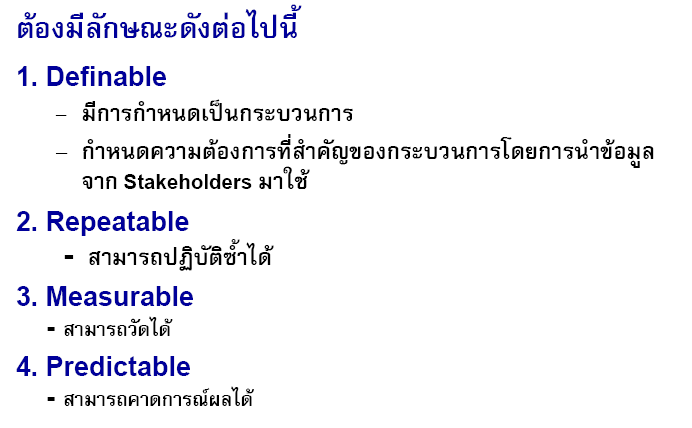 Approach
ต้องมั่นใจว่ากระบวนการสามารถทำซ้ำได้และเกิดประสิทธิผลในการดำเนินการ สอดคล้องกับบริบทขององค์กร
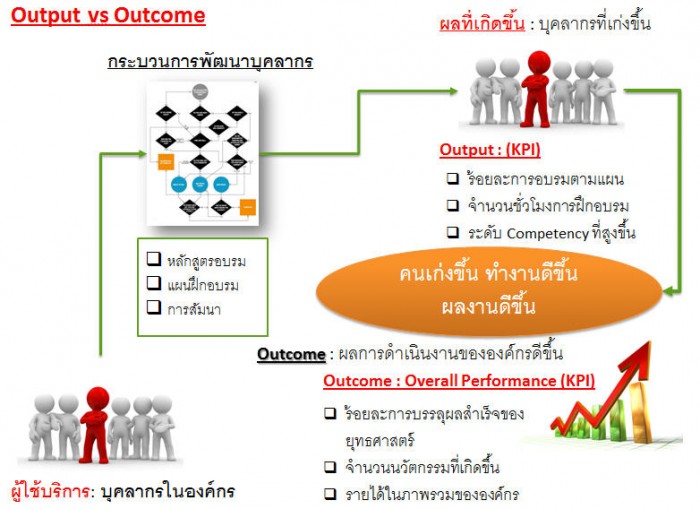 http://www.adliplusltci.com/
Systematic Approach
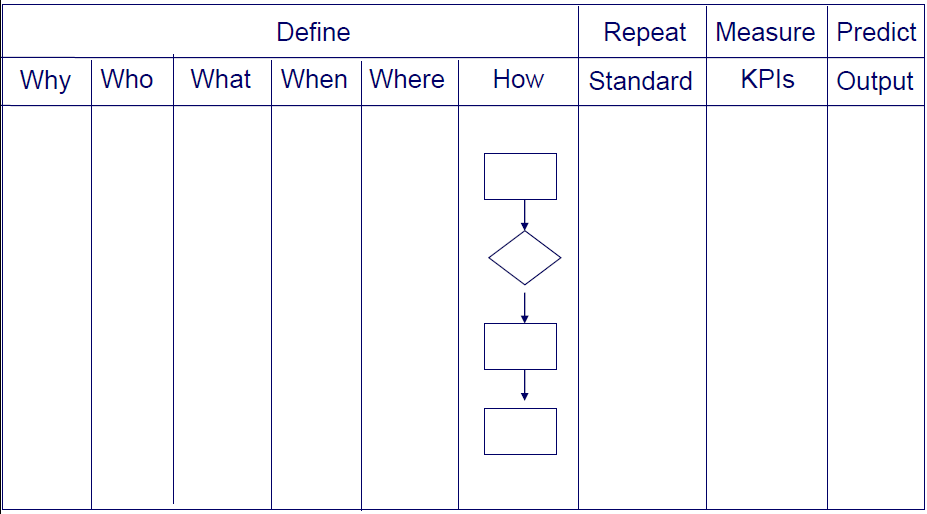 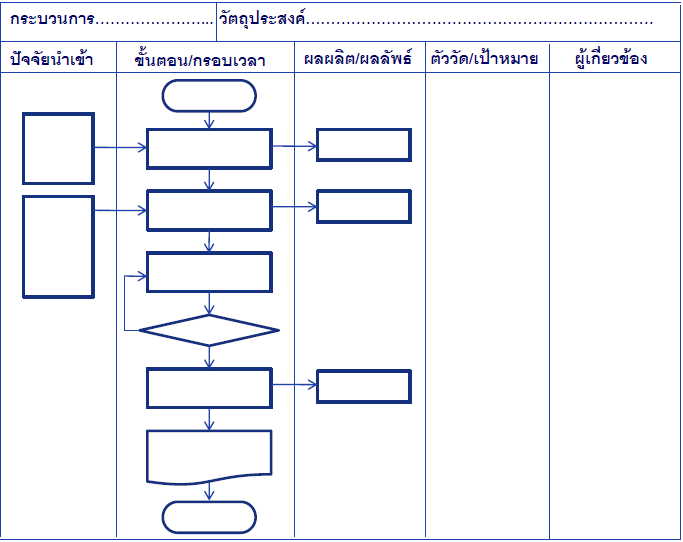 Approach
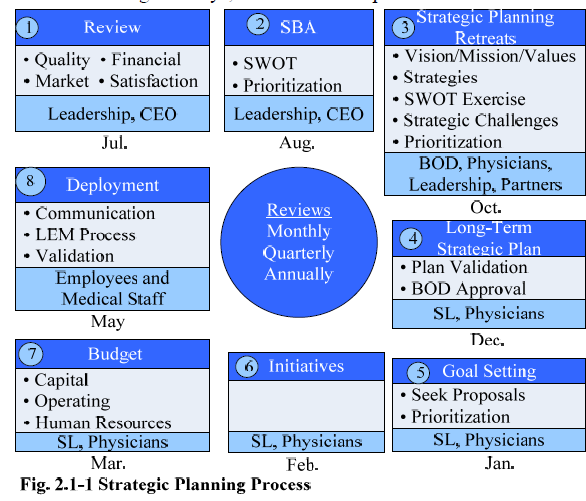 DEPLOYMENT
ผู้เกี่ยวข้องในกระบวนการปฏิบัติตามขั้นตอน และวิธีการที่กำหนดไว้
ปฏิบัติในแนวทางเดียวกันทั่วทั้งองค์กร โดยไม่มีความแตกต่าง
ทั่วถึงทุกกลุ่มที่เกณฑ์กำหนดเช่น  ลูกค้า ผู้มีส่วนได้ส่วนเสีย
มีแผนรองรับและถ่ายทอดตัวชี้วัดเพื่อติดตามกระบวนการ
สั่งการ และมอบหมายชัดเจน
ชี่แจงและทำความเข้าใจ
อบรม เพิ่มพูนความรู้
สื่อสารผ่านช่องทางต่างๆ
มีการเก็บข้อมูล
มีการประชุมติดตาม
มีรายงานตัวชี้วัด
Deployment
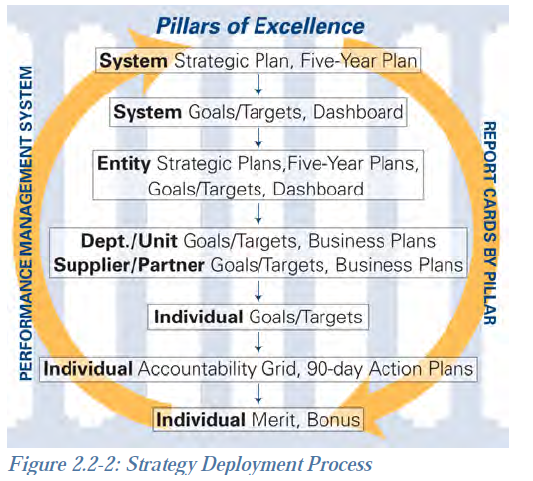 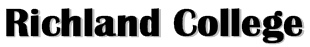 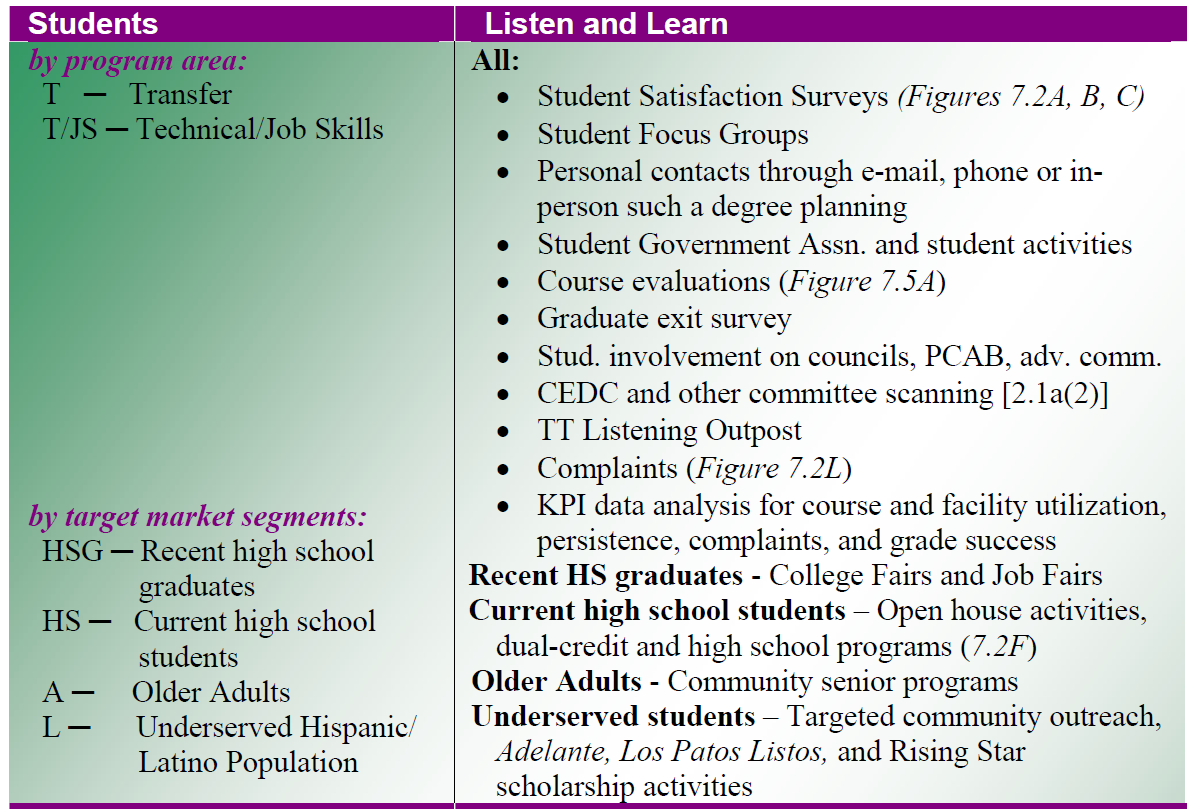 LEARNING
ประเมินผล ทบทวนกระบวนการกับผลการดำเนินการในอดีต
เปรียบเทียบผลการดำเนินการกับคู่แข่ง
ศึกษาจาก Best Practice เพื่อนำมาพิจารณาปรับปรุงกระบวนการ
มีผู้รับผิดชอบดำเนินการ และมีรอบระยะเวลาดำเนินการชัดเจน
ทำให้เกิดแนวปฏิบัติที่ดี
เกิดการเรียนรู้ระดับองค์กร สู่การเกิดนวัตกรรม
Types of “Learning” Evidence
Cycles of improvement
Date(s) of improvements
Description of improvement(s) 
Evidence of fact-based evaluation and improvement process
“Breakthrough” change and innovation
Sharing with other work units
Types of “Integration” Evidence
Alignment with needs and processes across work units
Complementary measures, information and approaches to improvement across work units
Harmonized plans and actions across work units
Alignment
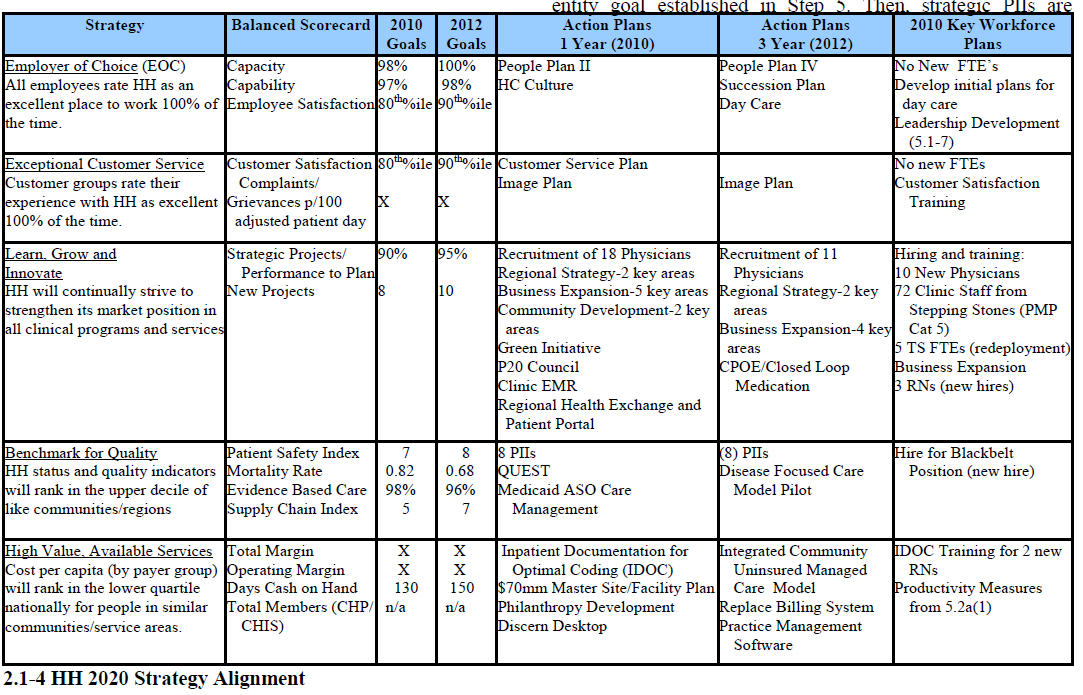 Integration
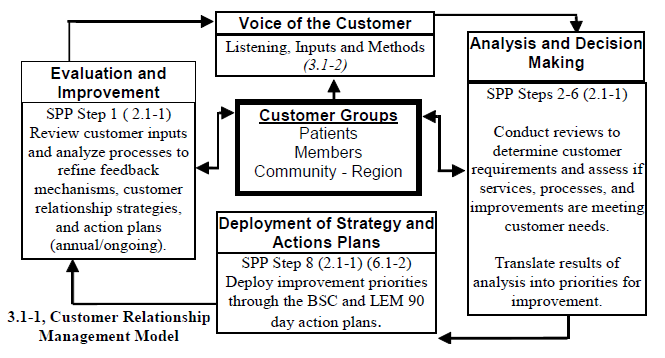 สรุป
การปฏิบัติที่ดีต้องแสดงให้เห็นว่า
มีแนวทางอย่างเป็นระบบ – Systematic Approach
มีการนำไปใช้อย่างทั่วถึง(เท่าที่ทำได้)  - Effective Deployment
ครอบคลุมทุกระดับ
ครอบคลุมทุกกลุ่ม (Product, Market, Customer, Supplier, Workforce)
มีการวัดผลและนำผลกลับมาใช้ในการปรับปรุง - Learning
มีการสอดรับกับกระบวนการอื่นๆภายในองค์กร – Integration
ครอบคลุมเกณฑ์ทุกคำถามจนถึงระดับ - Multiple Requirement
[Speaker Notes: ดังนั้นการเขียนรายงานที่ดีจึงควรแสดงให้เห็นว่ามี A-D-L-I อย่างมีประสิทธิผล]
การเขียนรายงาน
ส่วนผลลัพธ์
ผลลัพธ์(Results)
ผลผลิตและผลลัพธ์ขององค์กรที่ได้จากการดำเนินการตามข้อกำหนด
ของหัวข้อในกระบวนการตามเกณฑ์ TQA
ผลดำเนินการในปัจจุบัน
แนวโน้มการเปลี่ยนแปลง
ผลการดำเนินการเมื่อเปรียบเทียบกับตัวเปรียบเทียบที่เหมาะสม
ความครอบคลุม และสอดคล้องกับกระบวนการ (หมวด 1-6)
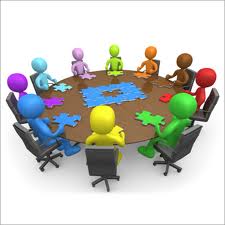 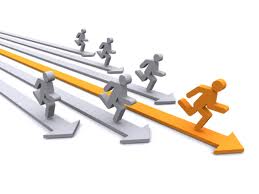 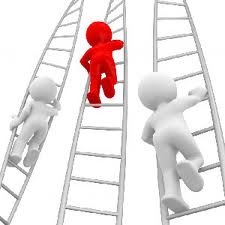 Levels(ระดับ)
	ระดับผลการดำเนินการในปัจจุบัน
Trend (การนำไปปฏิบัติ) 
	 การเปลี่ยนแปลงของผลลัพธ์ระดับและแนวโน้มดีขึ้นอย่างต่อเนื่อง
Comparison (การเปรียบเทียบ) 
	 เปรียบเทียบผลกับตัวเปรียบเทียบหรือตัวเทียบเคียงที่เหมาะสม
            (คู่แข่ง ภายในอุตสาหกรรม Best-in-class องค์กรตัวอย่าง ภายใน   
             กลุ่ม)
Integration(การบูรณาการ):
	 มีผลลัพธ์ที่สำคัญตามบริบทองค์กร และข้อกำหนดแสดงครบถ้วนตาม 
             กลุ่มลูกค้า กลุ่มบุคลากร ผลิตภัณฑ์ กระบวนการและแผนปฏิบัติการ
แนวทางการเขียนรายงาน
ส่วนผลลัพธ์
เน้นผลลัพธ์ที่สำคัญให้ครบตามที่ระบุไว้ในเกณฑ์ และตามที่ระบุในบริบทขององค์กรตามหมวดต่างๆ
เพื่อให้การนำเสนอผลลัพธ์มีประสิทธิผลต้องนำเสนอ
ระดับของผลการดำเนินการ
แนวโน้มเพื่อแสดงทิศทางของผลลัพธ์และอัตราการเปลี่ยนแปลง
เปรียบเทียบผลลัพธ์กับองค์กรอื่นที่เหมาะสม
ควรแสดงข้อมูลล่าสุดถึงแม้จะไม่เห็นแนวโน้มหรือข้อมูลเปรียบเทียบที่ชัดเจน
นำเสนอให้กระชับ เข้าใจง่าย ใช้กราฟ/ตาราง  ระบุเรื่องกราฟ/ตาราง ให้ชัดเจน ปรับข้อมูลให้เป็นฐานเดียวกันเพื่อเปรียบเทียบกับองค์กรอื่น
Expected Results
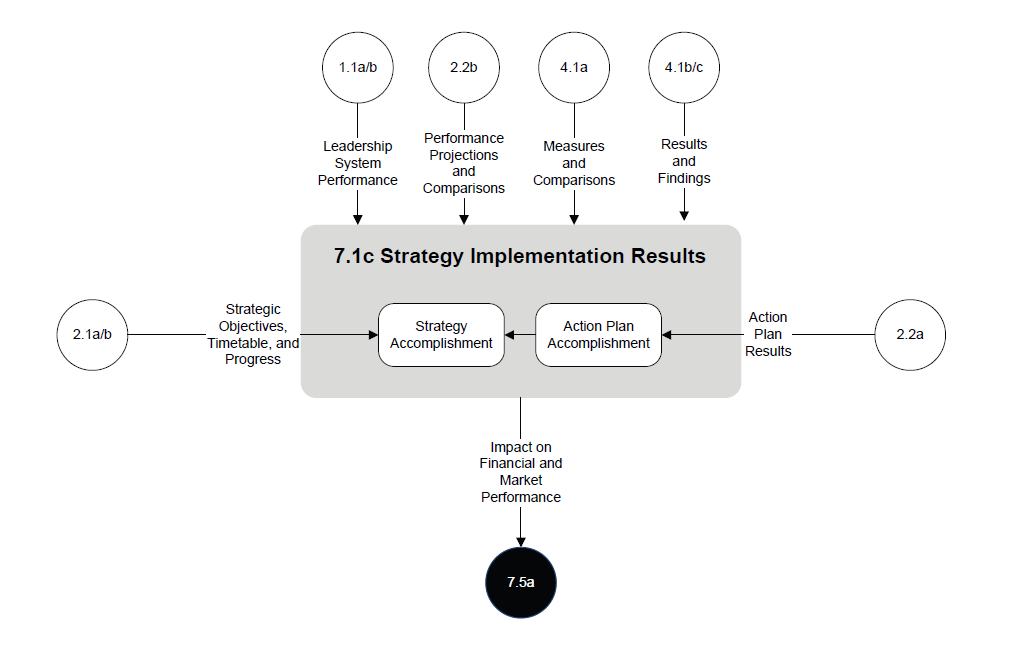 จากเกณฑ์
จาก Org. Prof.
Results Scoring for Level [Le]
Results Scoring for Trend [T]
Results Scoring for Comparison [C]
0-5%
10-25%
30-45%
50-65%
70-85%
90-100%
มีการรายงานผลการดำเนินการที่ดีในเกือบทุกเรื่องที่สำคัญ ตามที่ระบุไว้ในข้อกำหนดของหัวข้อ
มีการรายงานผลการดำเนินการที่ดีในบางเรื่องที่สำคัญ ตามที่ระบุไว้ในข้อกำหนดของหัวข้อ
มีการรายงานผลการดำเนินการที่ดี/ดีเลิศในเรื่องสำคัญต่อข้อกำหนดของหัวข้อเป็นส่วนใหญ่
มีการรายงานผลการดำเนินการที่ดีเลิศในเรื่องสำคัญส่วนใหญ่
มีการรายงานผลลัพธ์เพียงบางเรื่อง เริ่มมีผลการดำเนินการที่ดีในบางเรื่อง
ไม่มีการรายงานผลลัพธ์หรือผลลัพธ์ไม่ดี
Le
มีการรายงานแนวโน้มของข้อมูลในบางเรื่อง หรือบางเรื่องแสดงแนวโน้มในทางลบ
ไม่มีการรายงานข้อมูลแนวโน้ม หรือมีแนวโน้มในทางลบ
มีการรายงานแนวโน้มของข้อมูลในบางเรื่อง ส่วนใหญ่แสดงแนวโน้มที่ดี
รักษาแนวโน้มที่ดีในเรื่องความสำคัญต่อการบรรลุพันธกิจ ไว้ได้เป็นส่วนใหญ่
รักษาแนวโน้มที่ดีในเรื่องความสำคัญต่อการบรรลุพันธกิจไว้ได้ทุกเรื่อง
แสดงแนวโน้มที่ดีอย่างชัดเจนในเรื่องต่างๆ ที่มีความสำคัญต่อการบรรลุพันธกิจ
T
เริ่มมีสารสนเทศเชิงเปรียบเทียบ
ผลการดำเนินการดีในบางเรื่องเมื่อเทียบกับตัวเปรียบเทียบ
เปรียบเทียบแนวโน้ม/ผลการดำเนินการเป็นส่วนมากกับตัวเปรียบเทียบ แสดงความเป็นผู้นำ
แสดงถึงความเป็นผู้นำในวงการศึกษาและเป็นระดับเทียบเคียงให้สถาบันอื่นในหลายเรื่อง
ไม่มีการรายงานสารสนเทศเชิงเปรียบเทียบ
แทบไม่มี หรือไม่มีการรายงานสารสนเทศเชิงเปรียบเทียบ
C
มีการรายงานผลการดำเนินการที่สำคัญเป็นส่วนใหญ่ที่ตอบสนองต่อความต้องการของผู้เรียน ผู้มีส่วนได้ส่วนเสีย ตลาด กระบวนการ
มีการรายงานผลการดำเนินการที่สำคัญทั้งหมด รวมถึงภาพรวมการคาดการณ์ผลการดำเนินงานในอนาคต
+ คาดการณ์ผลการดำเนินงานในอนาคตในบางเรื่อง
ไม่มีการรายงานผลลัพธ์ในเรื่องที่สำคัญต่อการบรรลุพันธกิจของสถาบัน
มีการรายงานผลลัพธ์เพียงบางเรื่องที่มีความ
สำคัญต่อการบรรลุพันธกิจ
มีการรายงานผลลัพธ์ในหลายเรื่องที่สำคัญต่อการบรรลุพันธกิจ
I
[Speaker Notes: ชี้ให้เห็นความแตกต่างของคะแนนในแต่ละช่วง ว่ามีปัจจัยใดบ้าง]
Expected Results
ACTIVITY 4
แนวทางการเขียนรายงาน
ส่วนผลลัพธ์
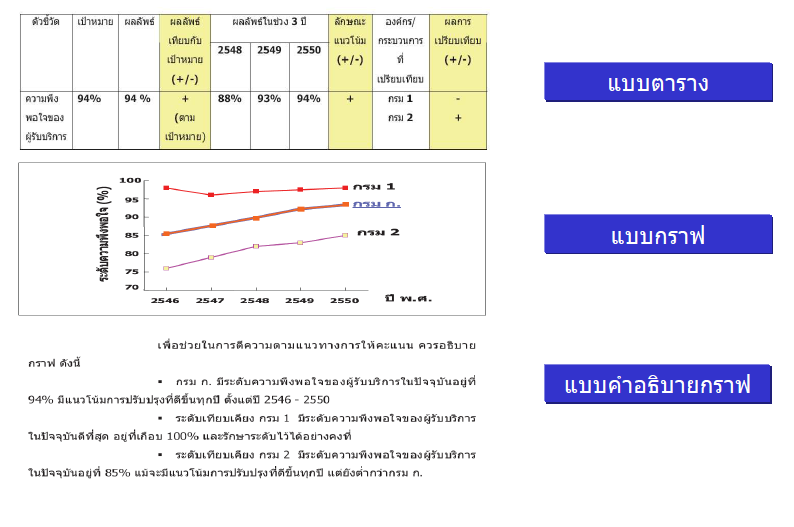 แนวทางการเขียนรายงาน
ส่วนผลลัพธ์
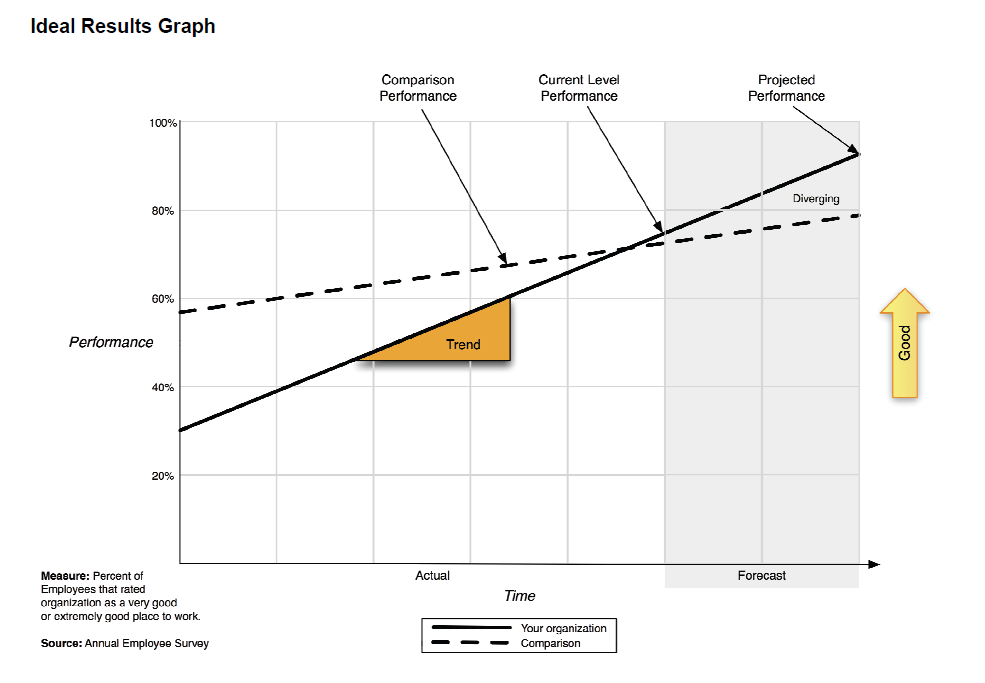 แนวทางการเขียนรายงาน
ส่วนผลลัพธ์
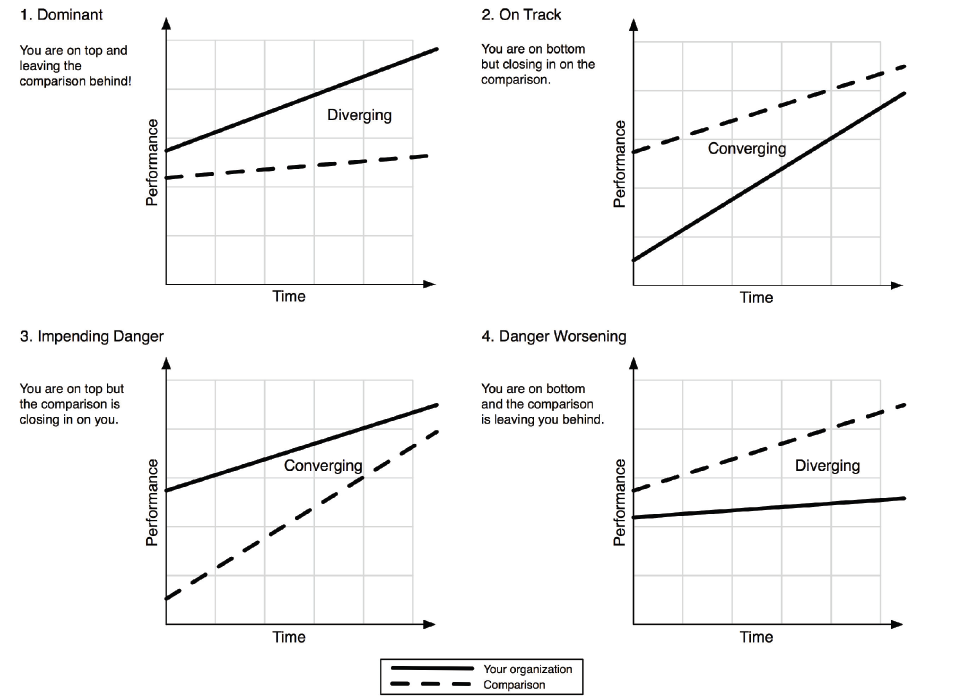 แนวทางการเขียนรายงาน
ส่วนผลลัพธ์
เชื่อมโยงผลลัพธ์และคำอธิบายผลลัพธ์
	 ควรนำเสนอผลลัพธ์คู่กับคำอธิบายผลลัพธ์ เพื่ออธิบายแนวโน้มที่เปลี่ยนแปลง ที่มีนัยสำคัญไม่ว่าด้านบวกหรือลบ และใช้ตัวเลขกำกับให้สอดคล้องกับหัวข้อ เช่น 7.1-3
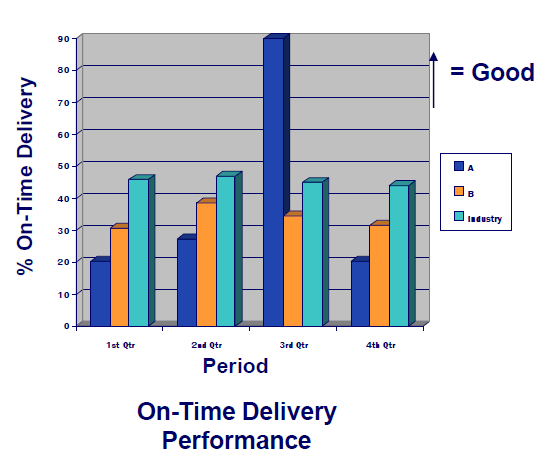 “การปรับตัวของดัชนีการส่งมอบตรงเวลาของบริษัทมีแนวโน้มสูงขึ้นอย่างต่อเนื่อง โดยเฉพาะในไตรมาสที่ 3 เนื่องจากปรับปรุงของเสียในสายการผลิต แต่ในไตรมาสที่ 4 ทางบริษัทประสบการขาดแคลนวัตถุดิบซึ่งต้องนำเข้าจากต่างประเทศ ทำให้ไม่สามารถส่งมอบได้ทันตามกำหนด”
แนวทางการเขียนรายงาน
ส่วนผลลัพธ์
แสดงผลลัพธ์แต่ละกลุ่มให้ชัดเจน ไม่ควรแสดงค่าเฉลี่ยของกลุ่มเพียงอย่างเดียว ควรแสดงผลลัพธ์ของแต่ละกลุ่มด้วย
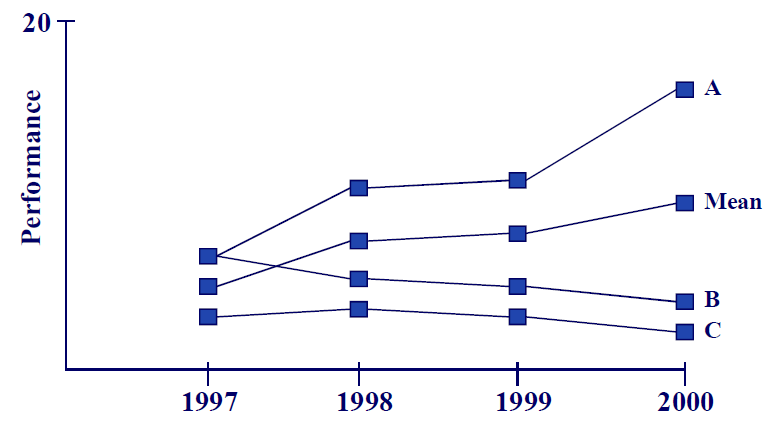 2009
2010
2011
2012
แนวทางการเขียนรายงาน
ส่วนผลลัพธ์
ต้องเปรียบเทียบผลลัพธ์เพื่อแสดงว่าผลลัพธ์ของเราดีในระดับใด
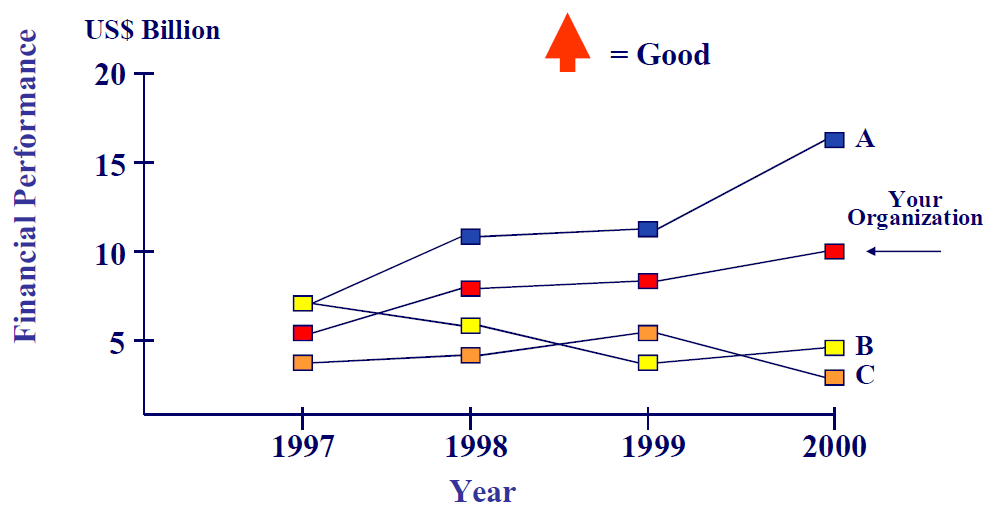 2009
2010
2011
2012
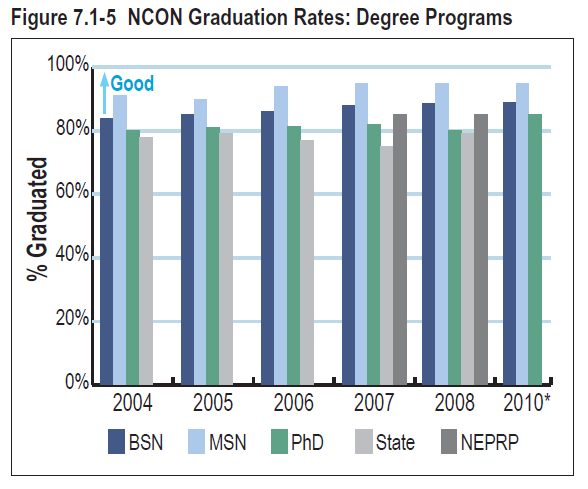 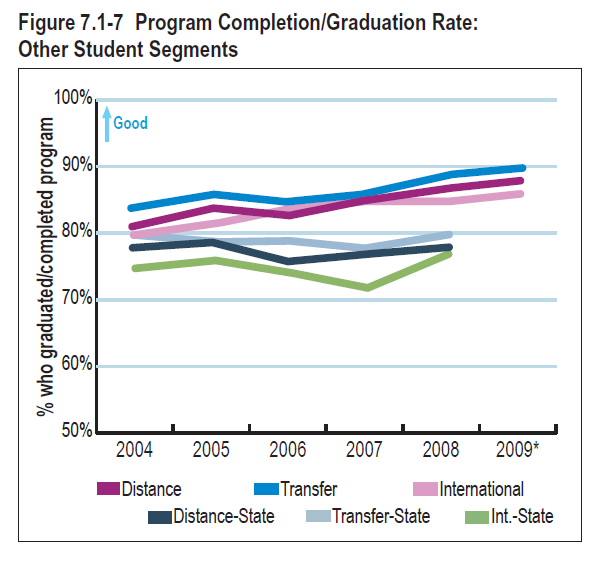 Nightingale
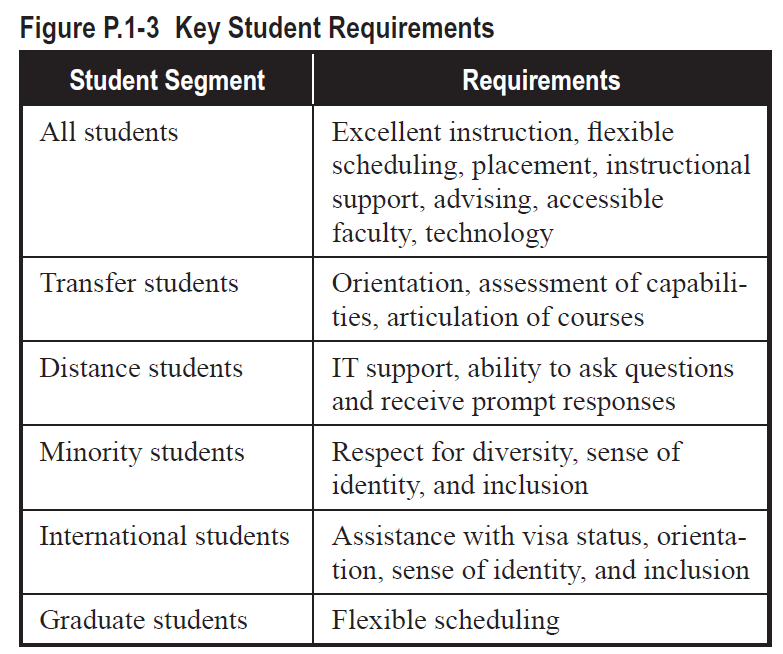 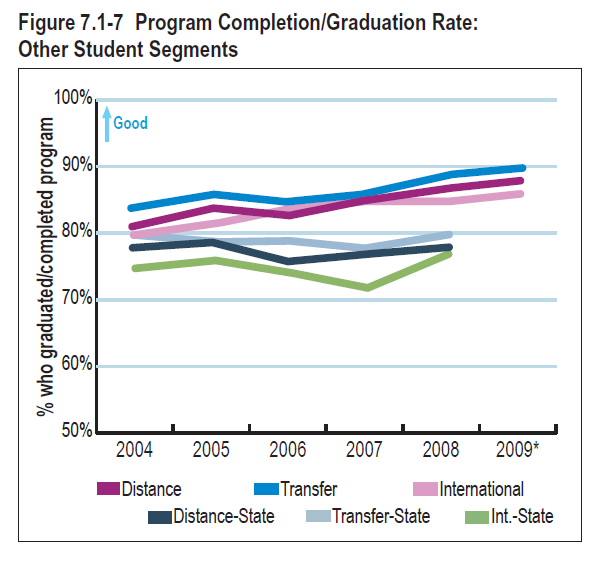 ข้อผิดพลาดของการเขียนรายงาน
ข้อผิดพลาดในการเขียนรายงานที่พบเสมอๆ
คัดลอกข้อกำหนดของเกณฑ์มาใส่ในรายงาน
ยกตัวอย่างมากกว่าการบรรยายขั้นตอนของกระบวนการ เช่น เรามีการกำหนดความต้องการขอลูกค้าในหลายวิธี ตัวอย่างเช่น มีลูกค้ารายหนึ่ง .......... 
ไม่มีการยกตัวอย่างประกอบ เพื่อให้เข้าใจกระบวนการให้ดีขึ้น หมายเหตุ การยกตัวอย่างจะช่วยทำให้เห็นภาพที่ชัดเจน และแสดงถึงการนำไปปฏิบัติ แต่ต้องมั่นใจว่าได้อธิบายขั้นตอนกระบวนการอย่างครบถ้วนแล้ว และได้ระบุชัดเจนว่าเป็น ตัวอย่างที่ยกมาประกอบคำอธิบาย
[Speaker Notes: อธิบายข้อผิดพลาดที่พบบ่อย]
ข้อผิดพลาดในการเขียนรายงานที่พบเสมอๆ
4. ขาดความเฉพาะเจาะจงในประเด็นนำเสนอ 

3.2ข (2) องค์กรมีวิธีการอย่างไรในการติดตามข้อมูลจากลูกค้าในเรื่องของผลิตภัณฑ์  การบริการ  และคุณภาพของการทำธุรกรรมเพื่อให้ได้ข้อมูลป้อนกลับอย่างทันท่วงที   และนำไปใช้ดำเนินการได้ต่อไป

		เรามีความภูมิใจกับวิธีการในเชิงรุกที่ใช้ในการสร้างความสัมพันธ์กับลูกค้า   ผู้แทนของเรามีการติดต่อกับลูกค้าอย่างสม่ำเสมอ เพื่อให้มั่นใจว่าเราจะสามารถสนองตอบความคาดหวังและสร้างความประทับใจให้ลูกค้าได้ตลอดเวลา  ความสัมพันธ์ที่แน่นแฟ้นเกิดขึ้นจากการติดต่อลูกค้าอย่างใกล้ชิด เช่น ในบางครั้งการโทรศัพท์พูดคุยกับลูกค้าทุกวันทำให้มั่นใจได้ว่า ลูกค้าจะเลือกซื้อผลิตภัณฑ์ของเราในระยะยาว  ตัวอย่างที่ดีคือ บริษัท เอกเซลล์ จำกัด เป็น ลูกค้าของเรามานานกว่า  22  ปี
[Speaker Notes: อธิบายข้อผิดพลาดที่พบบ่อย]
3.2 ข (1) องค์กรมีวิธีการอย่างไรในการประเมินความพึงพอใจของลูกค้า รวมทั้งนำข้อมูลดังกล่าวมาใช้ในการปรับปรุง องค์กรมั่นใจได้อย่างไรว่า วิธีการดังกล่าวจะได้ข้อมูลซึ่งนำไปคาดคะเนถึงการทำธุรกิจกับลูกค้า และ/หรือโอกาสที่ลูกค้าจะกล่าวถึงองค์กรในทางที่ดีต่อผู้อื่นในอนาคตได้ ให้อธิบายความแตกต่างที่สำคัญของวิธีการประเมินความพึงพอใจของ ลูกค้าในกลุ่มต่างๆ 


ตัวอย่าง
	ความพึงพอใจของลูกค้ามีความสำคัญสูงสุดต่อองค์กร พนักงานทุกคนต้องสามารถตอบสนองความต้องการและความคาดหวังของลูกค้าด้วยการให้บริการที่รวดเร็วและผลิตภัณฑ์ที่มีคุณภาพดี พนักงานทุกคนร่วมกันทำงานเพื่อหาและตอบสนองความต้องการและความคาดหวังของลูกค้าอย่างเป็นระบบ คุณภาพของผลิตภัณฑ์และระดับความพึงพอใจของลูกค้าขององค์กรดีกว่าองค์กรอื่นๆในธุรกิจเดียวกัน และดีขึ้นอย่างต่อเนื่องทุกปี
[Speaker Notes: อธิบายข้อผิดพลาดที่พบบ่อย]
ข้อผิดพลาดในการเขียนรายงานที่พบเสมอๆ
นำเสนอผลลัพธ์ของตัววัดที่ระบุไว้ไม่ครบถ้วน เช่น มีการกล่าวถึงตัววัดผลการดำเนินงาน 20 ตัว แต่มีการแสดงผลลัพธ์เพียง 4-5 ตัว กรณีนี้ผู้ประเมินจะเข้าใจว่าตัววัดที่เหลือมีผลลัพธ์ไม่ดี จึงไม่แสดง
มีการอ้างอิงในหัวข้ออื่นมากเกินไปหมายเหตุ  ถ้าจะอ้างอิงต้องระบุหน้า และหัวข้อให้ชัดเจน เช่น หน้า 28 หัวข้อ 5.1 ก เป็นต้น
[Speaker Notes: อธิบายข้อผิดพลาดที่พบบ่อย]
เขียนบรรยายในส่วนที่เกณฑ์ต้องการข้อมูล(ถาม What ก็ต้องตอบ What)
ตอบไม่ตรงประเด็น/คำถาม ให้ข้อมูลในส่วนที่ไม่เกี่ยวข้องกับข้อกำหนดในเกณฑ์นั้น
ใช้คำย่อมากเกินไป
[Speaker Notes: อธิบายข้อผิดพลาดที่พบบ่อย]
ตัวอย่างการเขียนรายงานที่ใช้อักษรย่อมากเกินไป 	
	หน่วยงาน กนข. กบจ. และ กขค. ได้ให้การสนับสนุนการนำระบบ ทคอ. ไปใช้ทั่วทั้งองค์กร ตลอดจนการมอบหมายอำนาจให้หัวหน้างานในระดับรองลงไป ได้แก่ กข. กบ. กน. กจ. กพ. และกด. ในการติดตามผลการนำระบบดังกล่าวไปใช้อย่างเกิดประสิทธิผล  ตัวชี้วัดของความมีประสิทธิผลของระบบ ทคอ. ดังปรากฎในตารางที่ 7.5.2 – 7.5.5  ในหน้าที่  80 - 82
[Speaker Notes: อธิบายข้อผิดพลาดที่พบบ่อย]
ใช้ศัพท์ที่เข้าใจยาก/ศัพท์เฉพาะทางมากเกินไป
เขียนหัวข้อไม่ตรงหมวด หรือไม่เขียนหัวข้อหมวด ทำให้ผู้อ่านไม่แน่ใจว่าเนื้อหาที่เขียนตรงกับหัวข้อหรือไม่
มีคำบรรยายมากเกินไป โดยขาดการอธิบายให้ชัดเจนด้วยแผนภูมิหรือตาราง
[Speaker Notes: อธิบายข้อผิดพลาดที่พบบ่อย]
ทำแบบมืออาชีพ
คุณภาพของรายงาน
สภาพที่เห็น (Appearance)
- ดูดี/น่าอ่าน
- ไม่มีคำผิด
- รูปภาพชัดเจน
- จำนวนหน้าตามกำหนด
สะท้อน ความตั้งใจ และ คุณภาพ ขององค์กร
[Speaker Notes: ความสำคัญของรูปเล่มภายนอก แม้ไม่มีผลต่อคะแนน แต่ตอกย้ำความตั้งใจและความมุ่งมั่นขององค์กร]
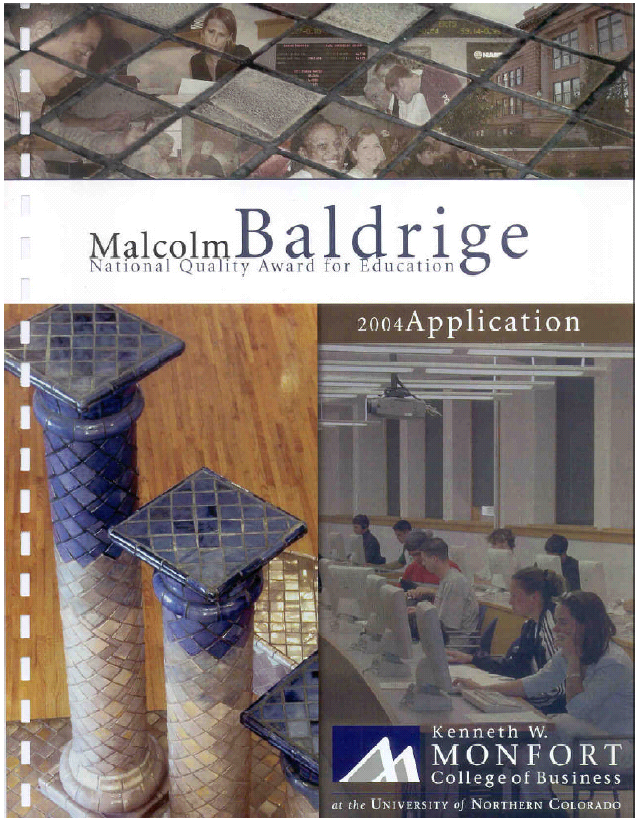 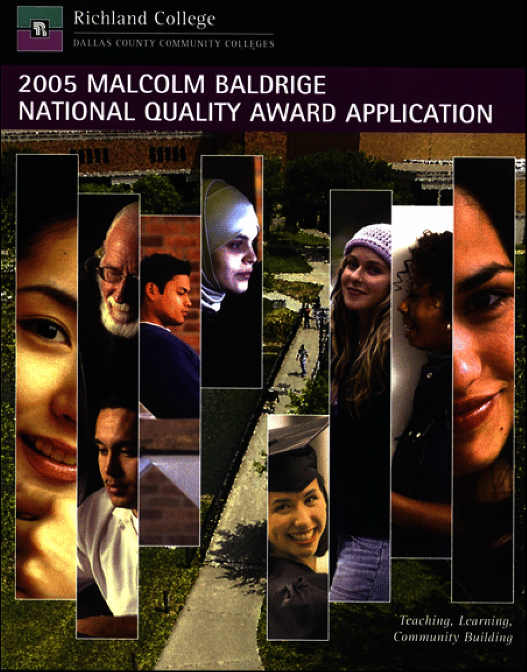 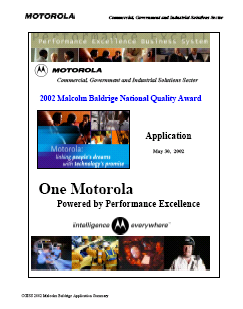 [Speaker Notes: แสดงตัวอย่างรูปเล่มโดยรวม]
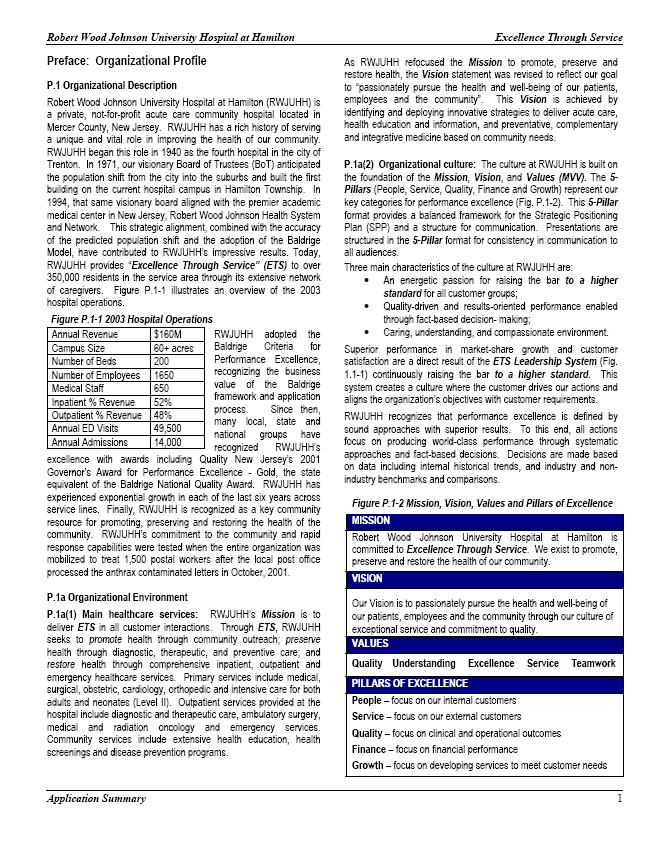 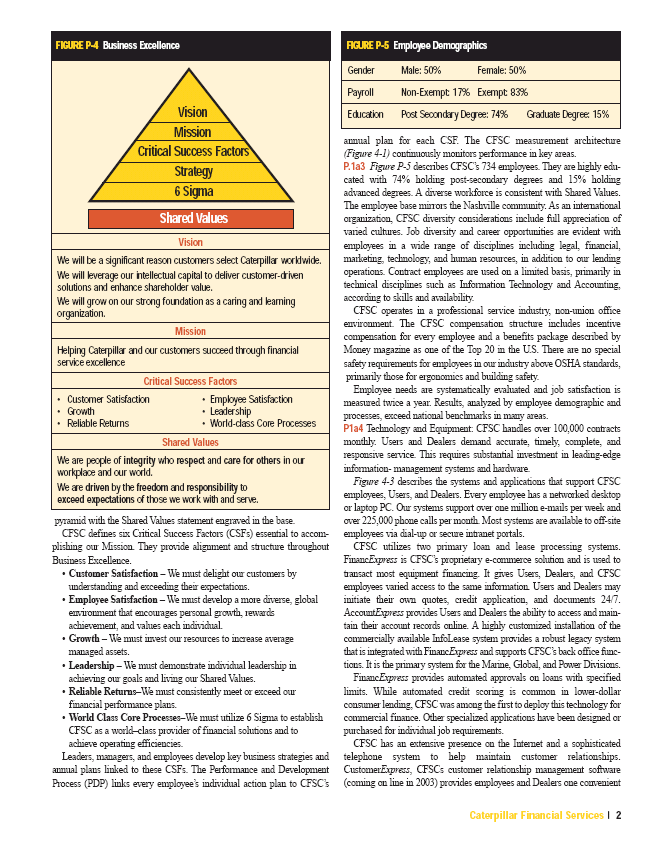 [Speaker Notes: แสดงตัวอย่างรูปเล่มโดยรวม]
ACTIVITY 5
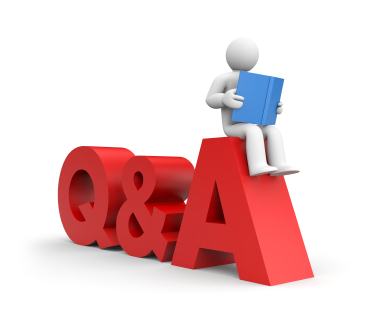 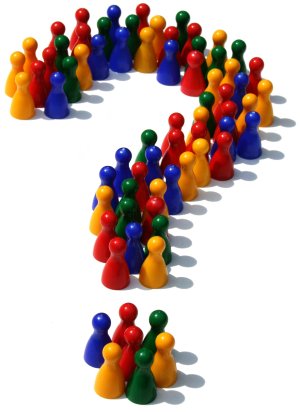